The Mad Hedge Fund Trader“Rate Shock”
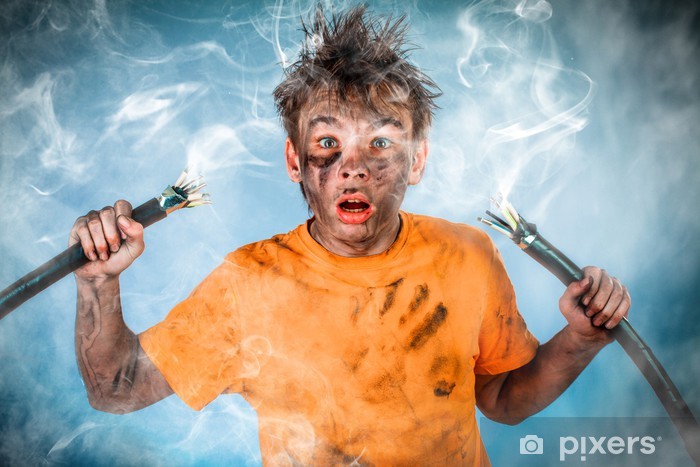 With John ThomasIncline Village, NV, March 23, 2022www.madhedgefundtrader.com
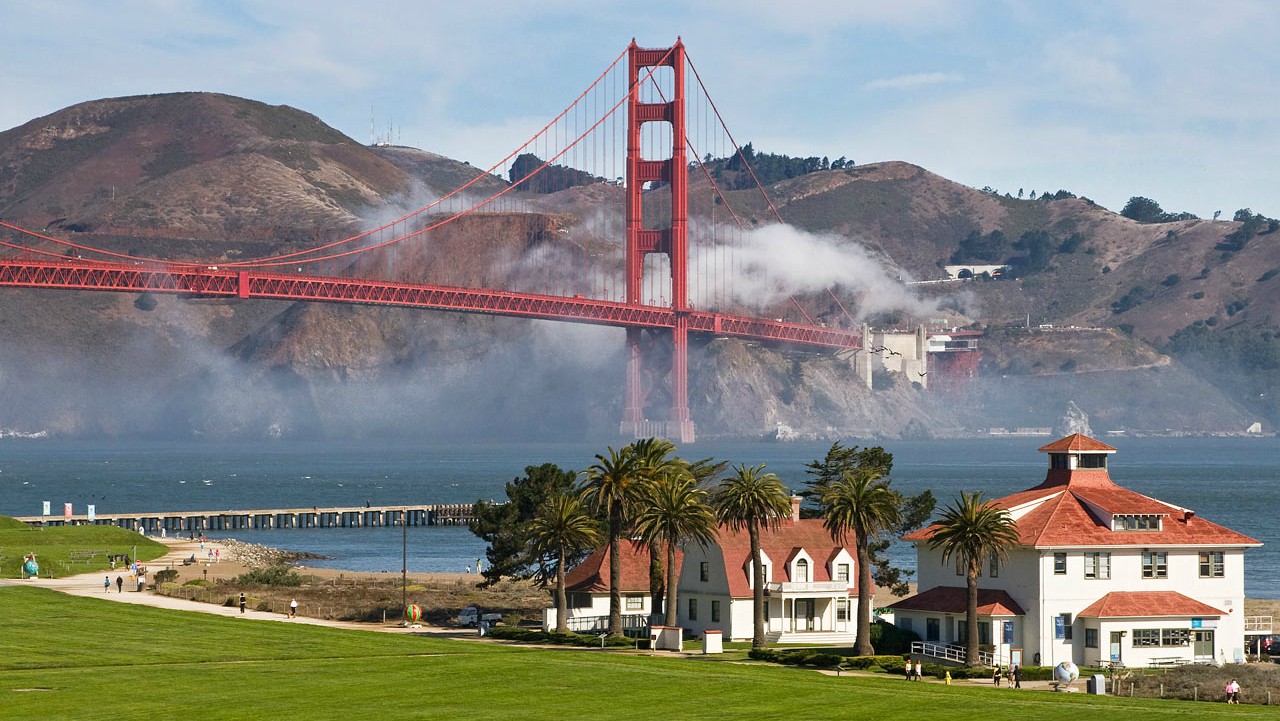 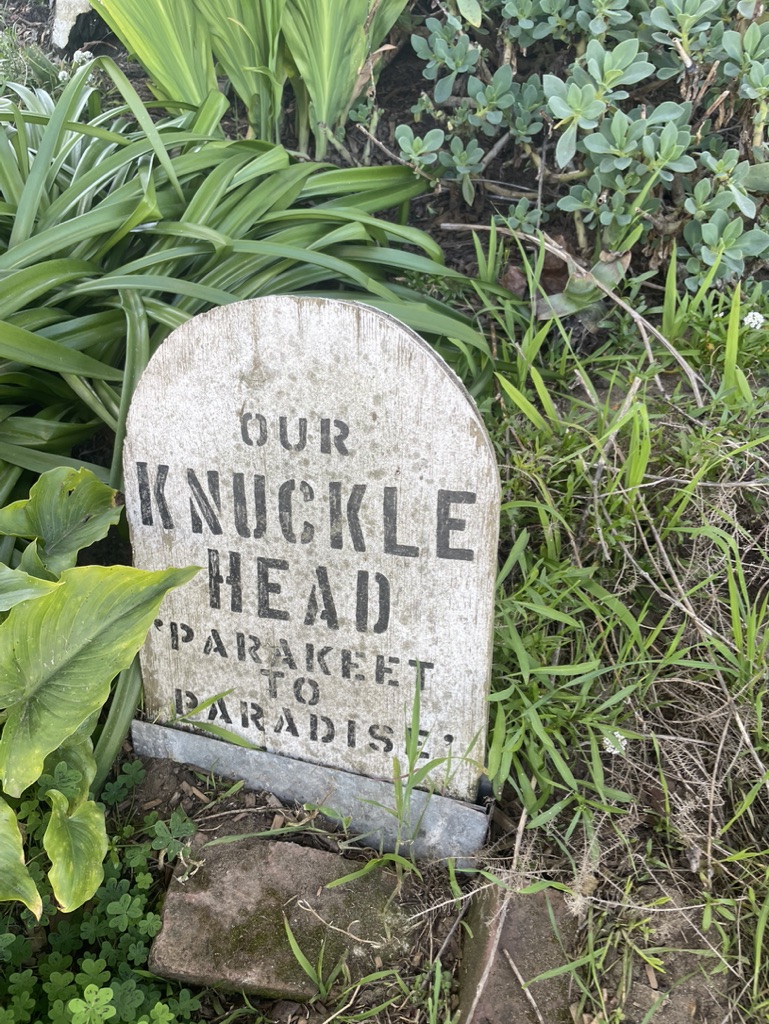 Trade Alert PerformanceNew All Time Highs!
*January   14.59% Final          *July  +0.61% Final*February   +10.51% MTD         *August +9.36% Final*March     +15.23% Final        *September 1.03% Final*April       +15.67% Final         *October +8.91% MTD*May        +8.13%   Final         *November -11.79% Final*June        +0.71% Final         *December +11.26% Final*2022 YTD +29.82%compared to -5.9% for the Dow Average*+542.38% since inception*Average annualized return of 44.88% for 12 years
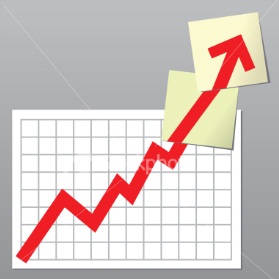 Portfolio Review60% Long, 30% short, 10% cashLong Term Bull Market
Expiration Value27.92%
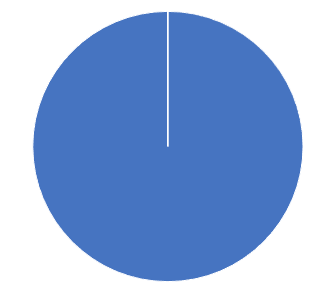 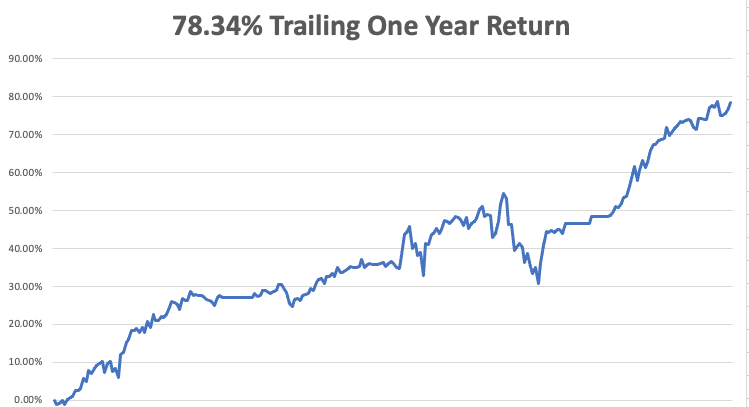 GTD 13 Year Daily Audited Performance
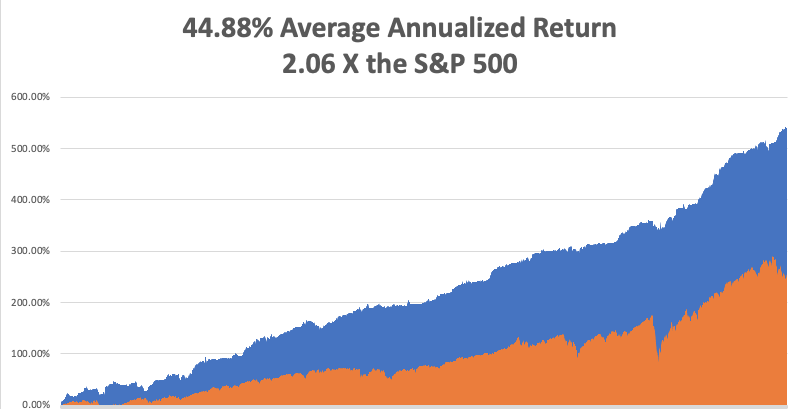 The Method to My MadnessThe Roaring Twenties are Here
*Ukraine war prospects are the main driver now*Half point rate hikes take us out of the frying pan into the fire*The first three Interest rate rises are in the market, but not the 9 that follow*When the focus shifts back to interest rates stocks are in trouble*A core short in bonds will be key, but trade this too*Omicron cases collapse, taking this drag off the market*VIX over $30 is the ideal entry point for new positions*Bitcoin is attempting an upside breakout*Watch out for the headline “Putin Assassinated” whichreverses anything and take stocks up $2,000 in a week
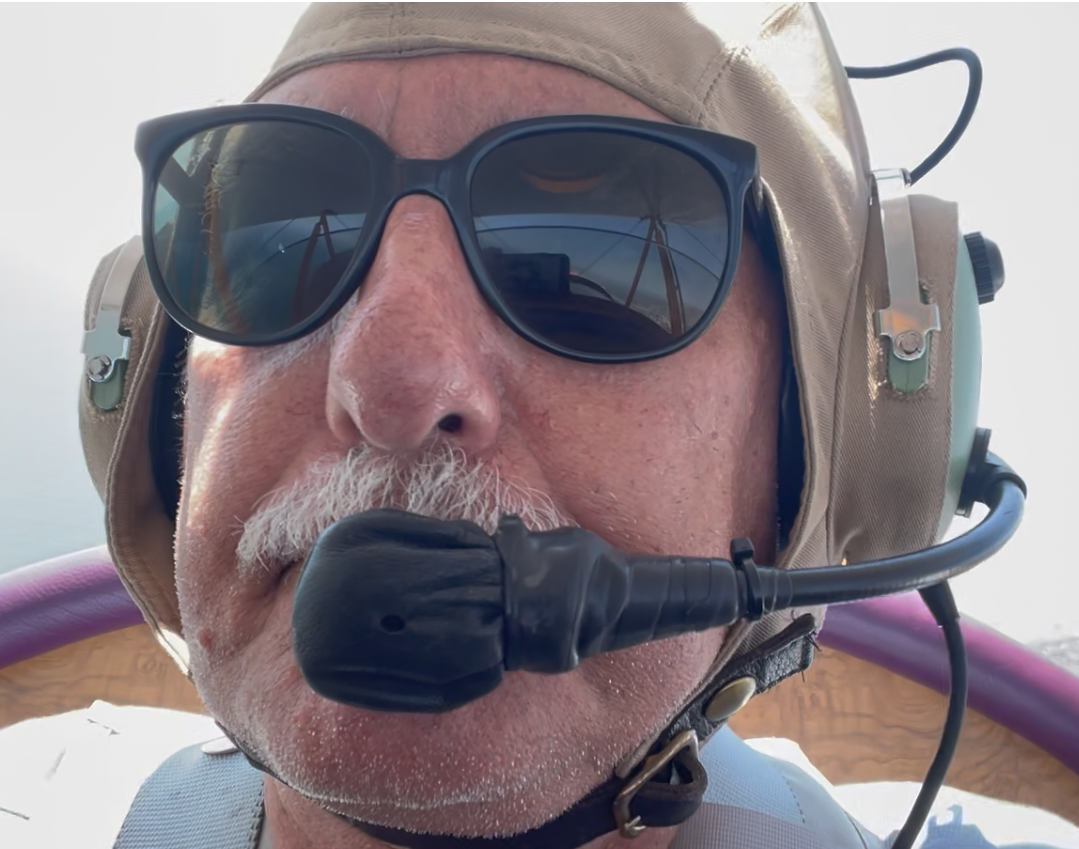 Corona Update – Explosive Growth
*Stunning 92% Decline in cases in a month to 78,000 cases a day*Under fives may be able to get Moderna shots by summer*Most states dropping mask mandates, including California*Pandemic is close to no longer being a factor for the economy*Pandemic is still going to zero by summer, book those cruises*US cases top 80 million, deaths topping 972,000 and deaths aredown to to 500 a day
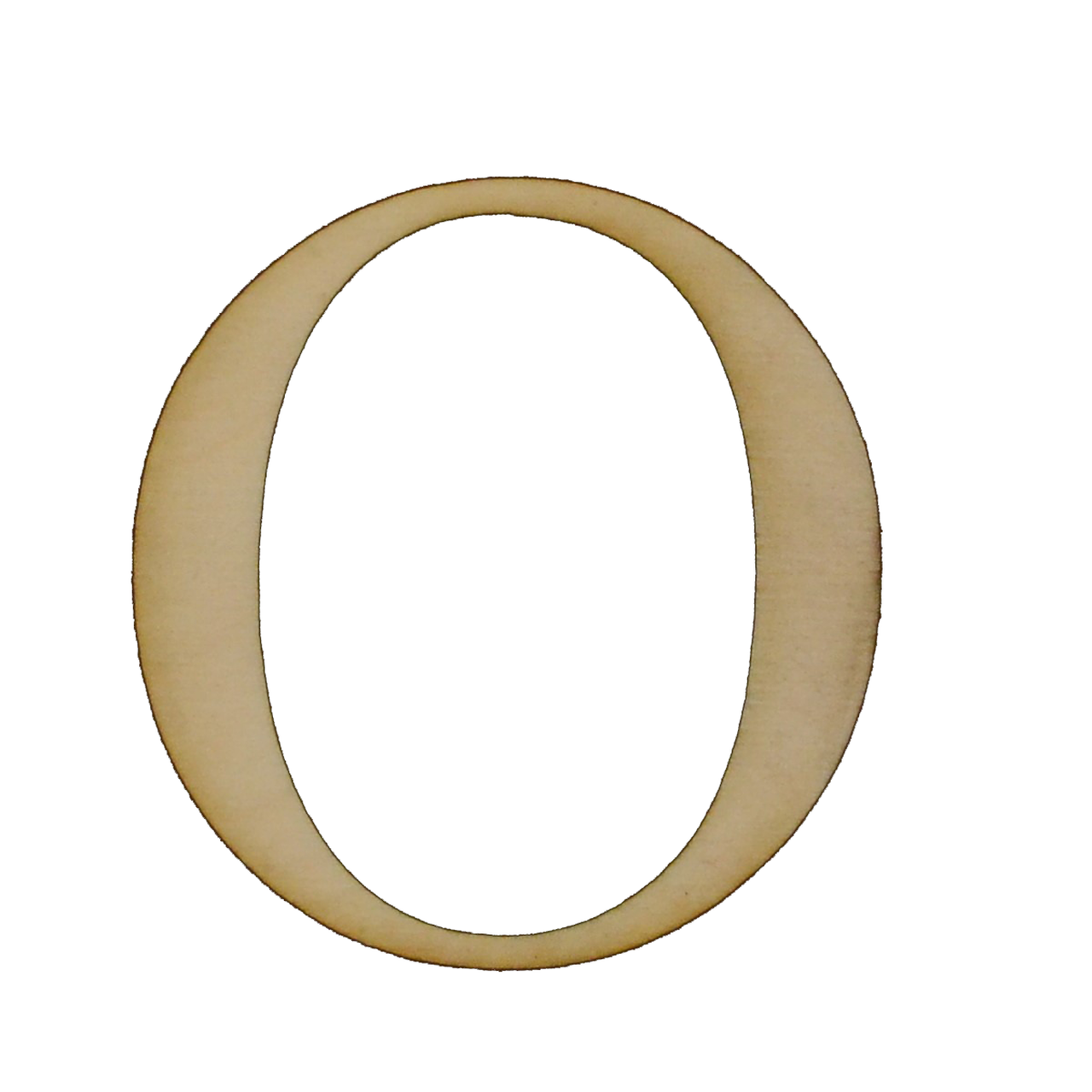 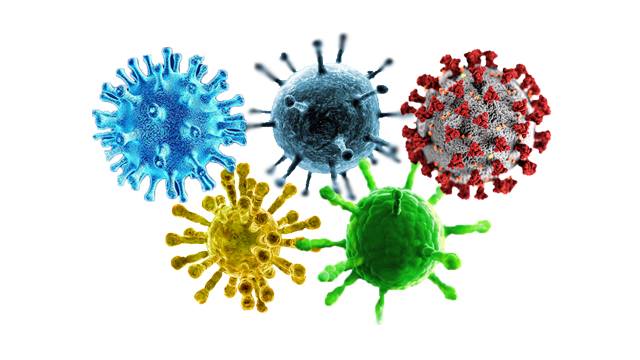 The Pandemic is Over
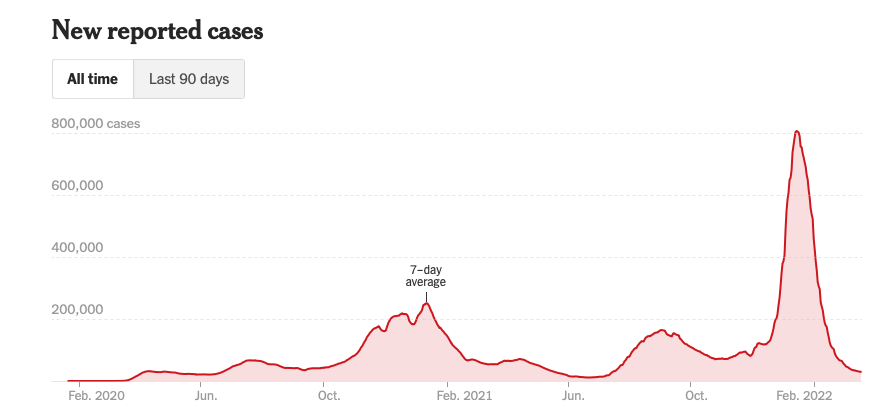 February 2 2022 Infection Rate
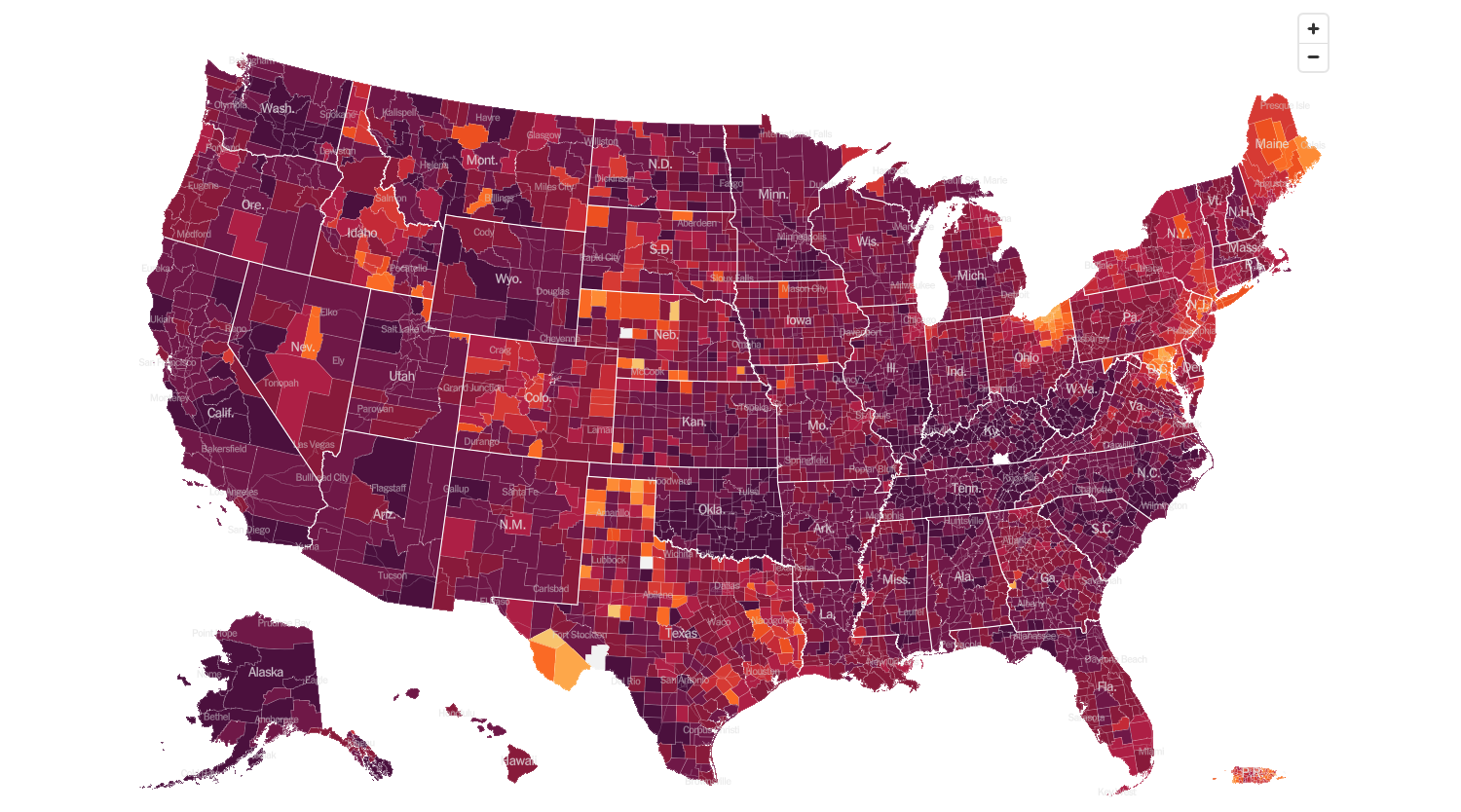 March 23 2022 Infection Rate
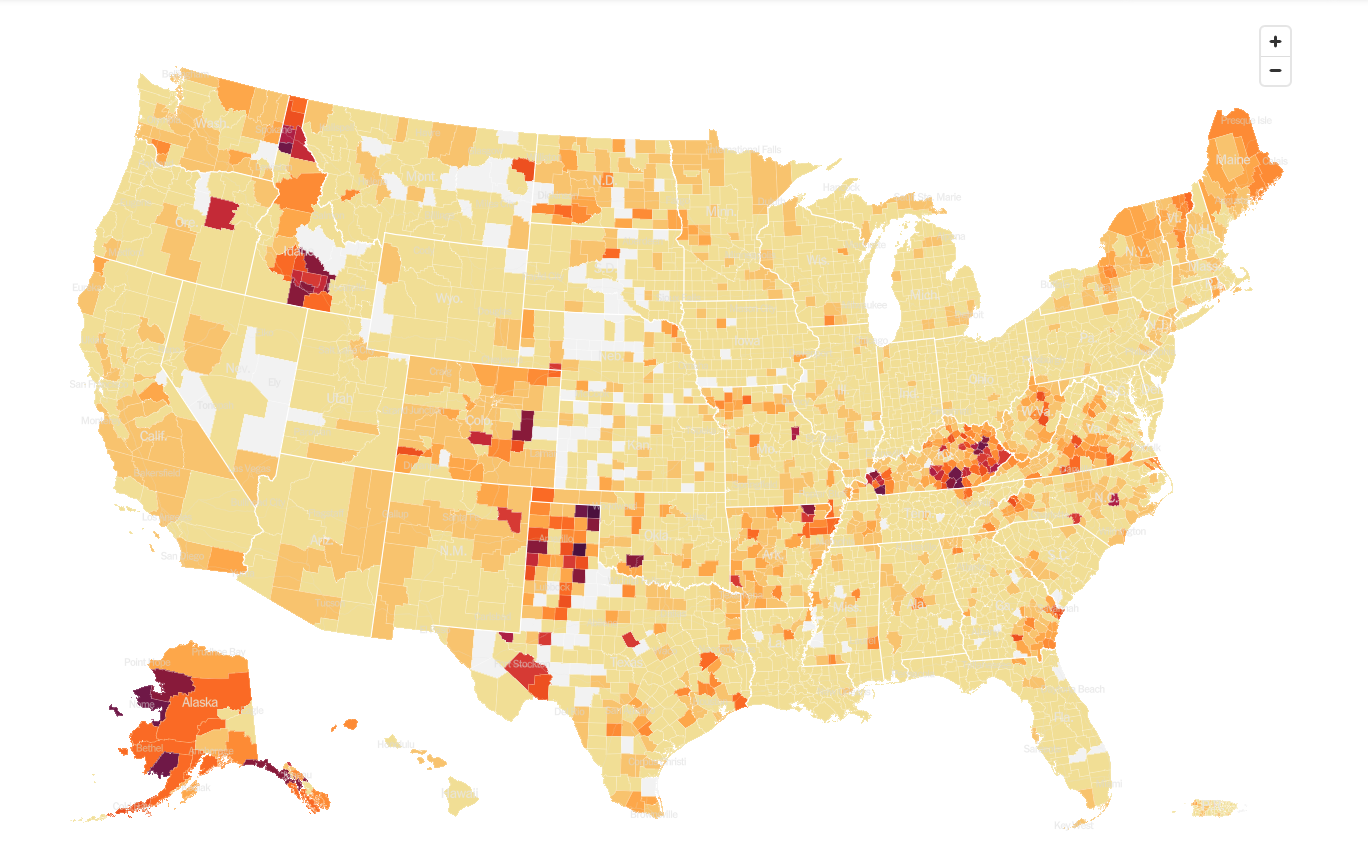 The Global Economy – Uncertainty
*The Fed Raises Interest Rates by a quarter point. The futures markets are already discounting seven rate hikes this year, but not he six in 2023*Nonfarm Payroll Blows it Away, up an eye popping 678,000 in February. The Headline Unemployment rate fell to 3.8%*Janet Yellen Says Inflation to Persist for Another Year *Q1 is now Looking Like a Write Off , from 5% GDP growth to zero*CPI Inflation Data Comes in at a Red Hot 7.9% YOY, a new cycle high and a new 40 year high *The Producer Price Index is Up a Hot 10% YOY, and 0.8% in February *Retail Sales Fade, up only 0.3% in February and up 17.6% YOY *US Consumer Sentiment Dives to 59.7
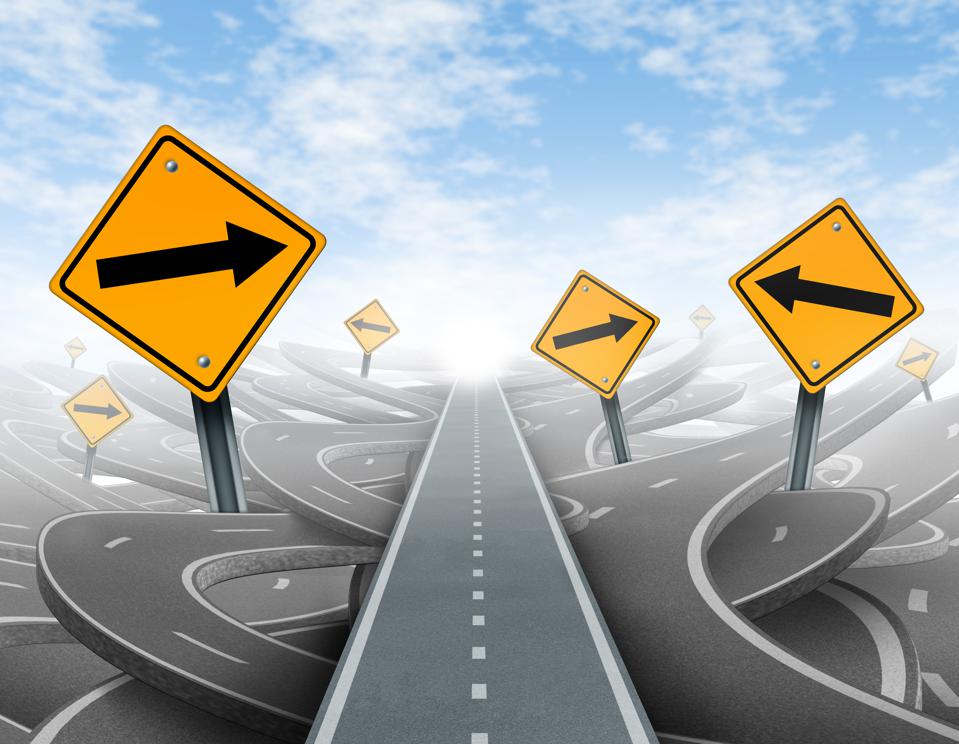 The Mad Hedge Profit PredictorMarket Timing Index – Buy TerritoryAn artificial intelligence driven algorithm that analyzes 30 differenteconomic, technical, and momentum driven indicators
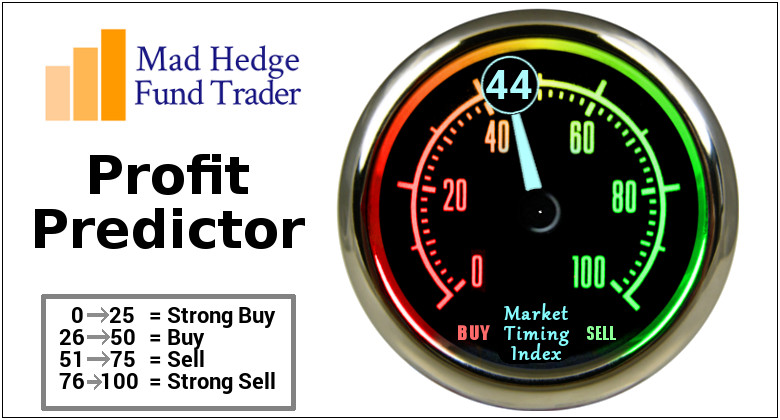 The Mad Hedge Profit PredictorFrom Extreme “BUY” to Neutral
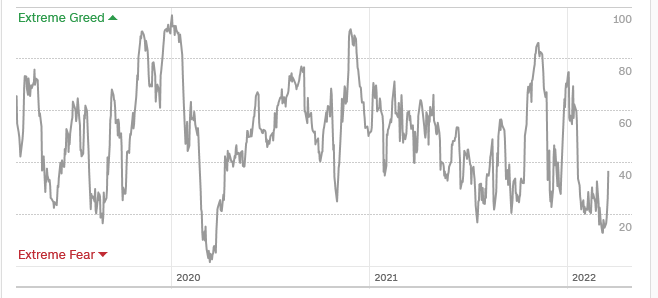 SELL
Do Nothing
BUY
Weekly Jobless Claims – Falling 214,000 – and falling
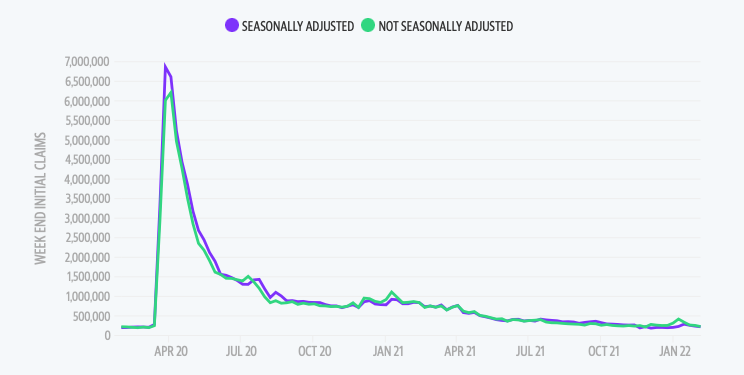 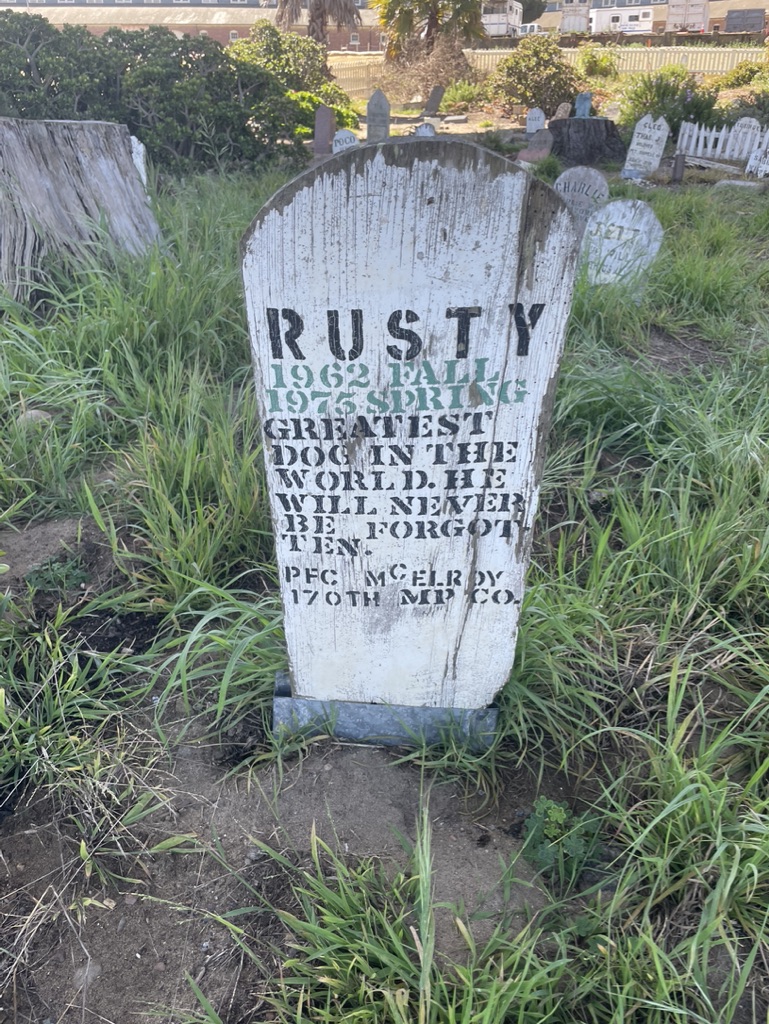 Stocks – Rebound
*The Market Only Sees the Ukraine Right Now, fundamentals are irrelevant*short covering rally prompts a massive one-week rally focusing on the highest quality stocks, like (NVDA), (MSFT), (GOOGL), and (TSLA). These will lead the next bull market and are now in strong Buy on Dips Territory*Banks also in strong Buy on Dips Territory*Russia has $350 Billion of US stock for Sale at Market*China Crashes, on fears they may get dragged into the Ukraine war by Russia. *The War is Roiling the EV Market, as high energy prices send demand rocketing,but materials like nickel, aluminum, and lithium through the roof *Look for terrible H1 and strong H2 scenario to continue
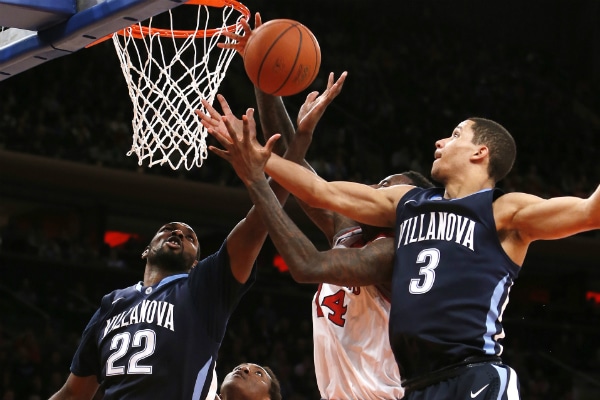 S&P 500 – Year End Melt Up!long 2/$465-$475 bear put spread, long 3/$470-$480 bear put spread Took profits on long 2/$410-$420 bull call spread, Took profits on long 2/$480-$500 bear put spread, Took profits on long 10/$410-$420 bull call spread
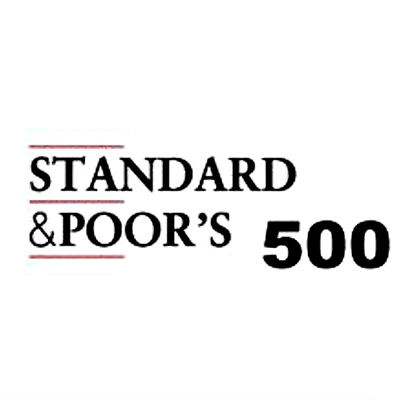 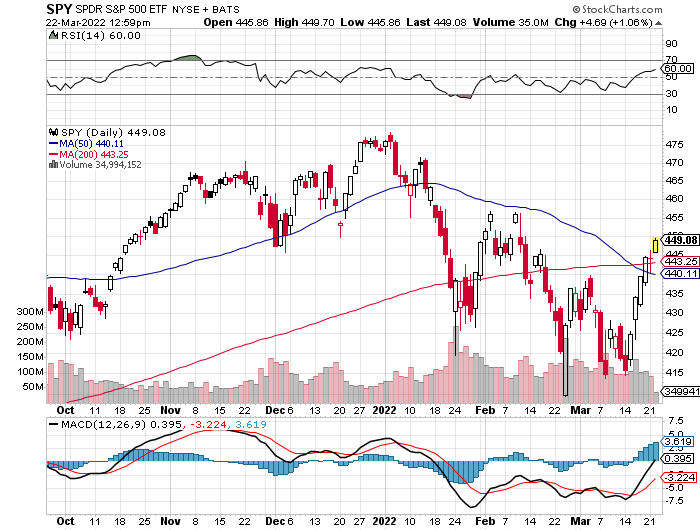 The Bottom 410Down-17%
ProShares Ultra Short S&P 500 (SDS)- a great hedge for long stocks and bondslong 2X position has a hedge against longs and bond shorts
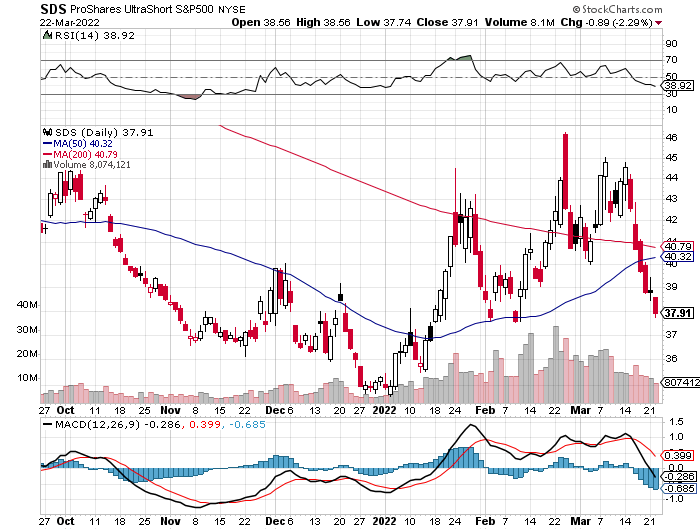 (VIX) – Dying a Slow Deathclassic summer market
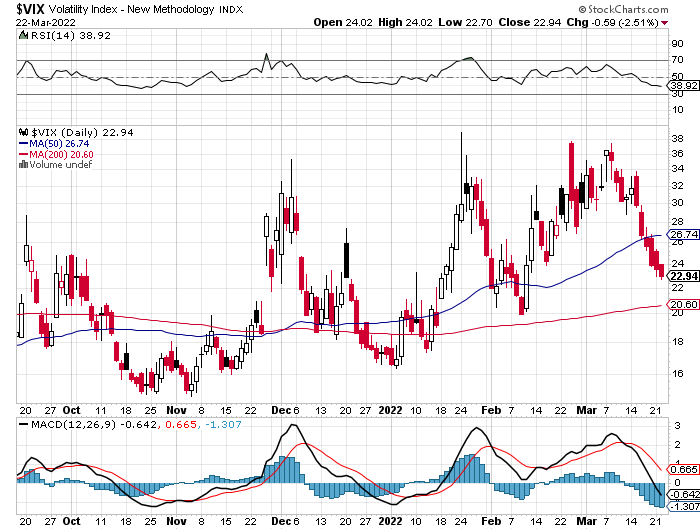 (VXX)-
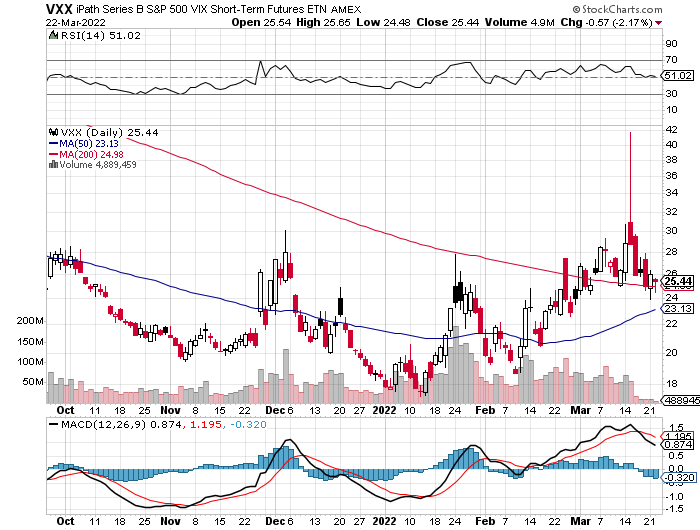 Dow Average ($INDU)-
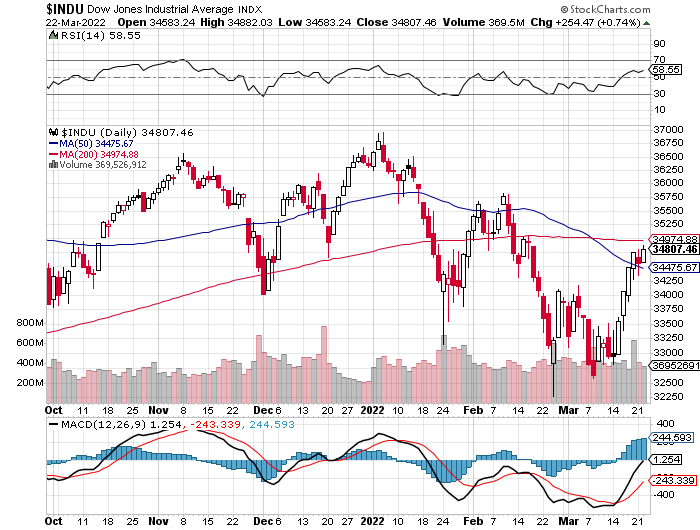 Russell 2000 (IWM)- took profits on Long 10/$137-$142 vertical bull call spreadtook profits on Long 10/$153-$156 vertical bear put spread
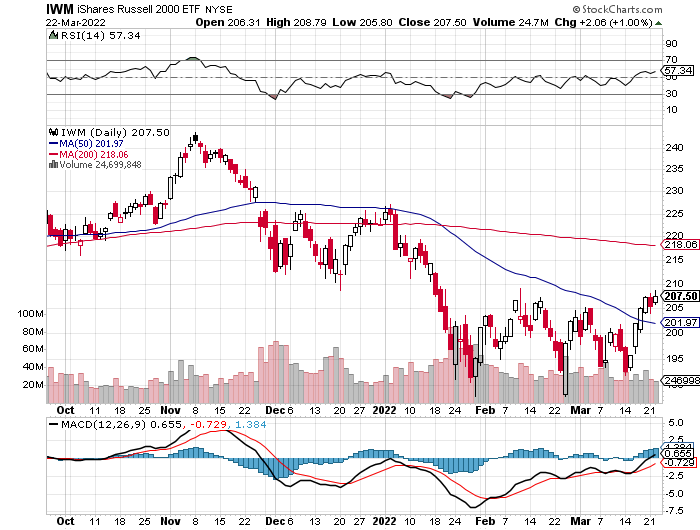 NASDAQ (QQQ) – long (QQQ) 4/$330-$335 put spread took profits on long (QQQ) 3/$340-$345 put spread covered long (QQQ) $325-$330 put spread
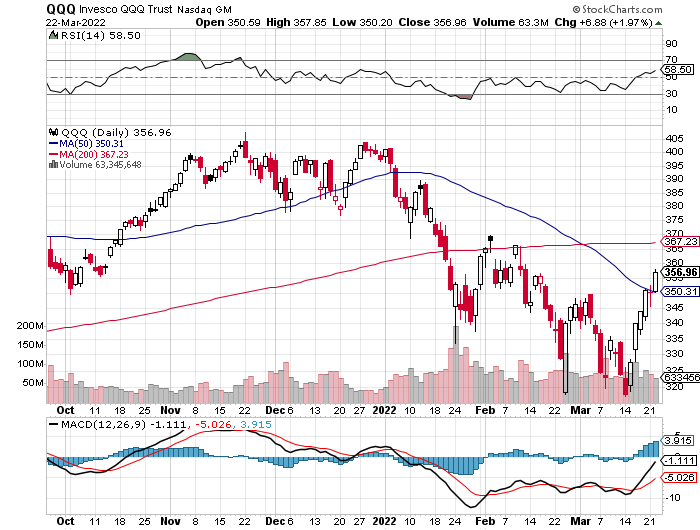 The Barbell Portfolio
*50% Big Tech - 2% of US Employment but 27% of Market Cap and 38% of Profits50% Domestic Recovery, including:RailroadsCouriersBanksConstructionCredit CardsEvent organizersTicket salesRetailers
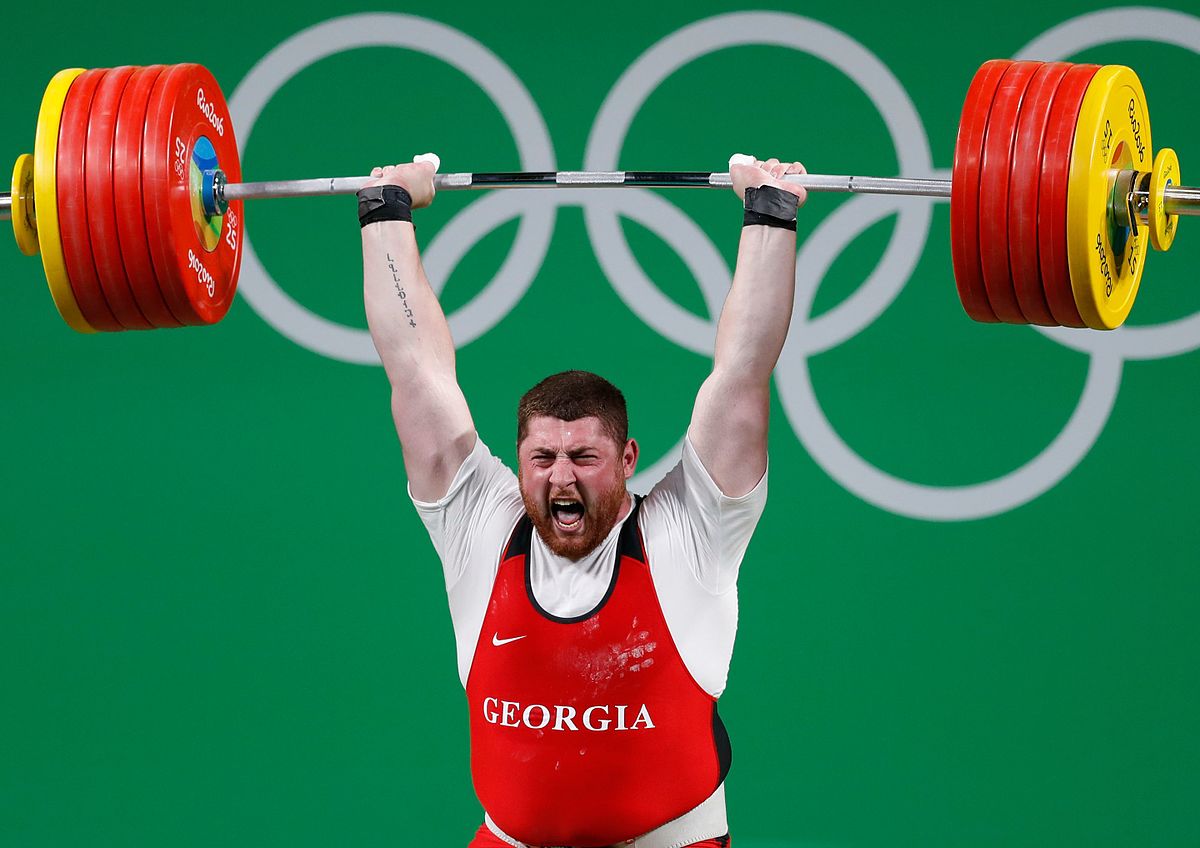 Microsoft (MSFT)-took profits on long 2/$340-$350 bear put spreadtook profits on long 12/$220-$230 call spreadstop loss on long 12/$170-$180 call spread
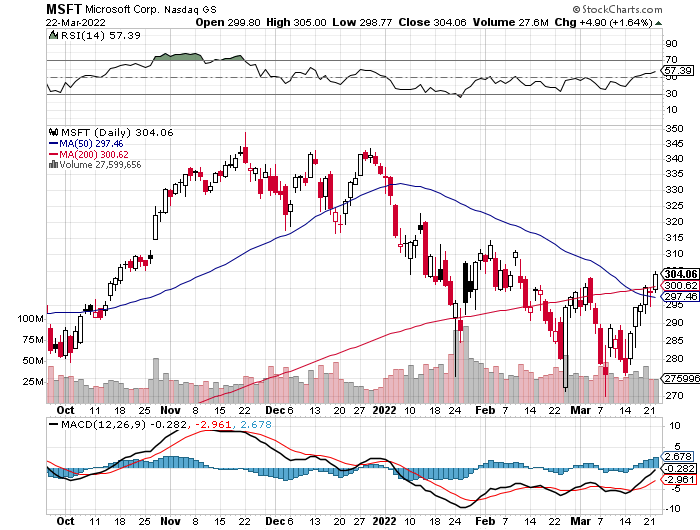 Facebook (FB)- Changes Name to “Meta”took profits on Long 9/$290-$300 vertical bear put spreadstopped out of Long 9/$190-$200 vertical bear put spread
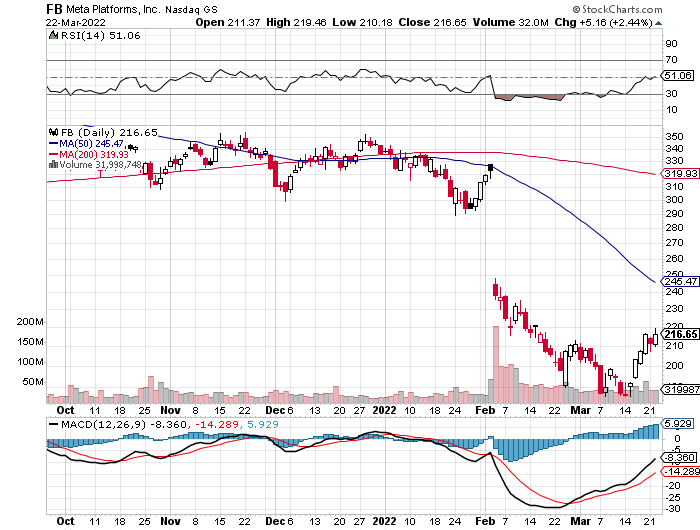 Apple (AAPL)-Launches new low-end $429 5G iPhone SE. Took profits on long 2/$180-$190 put spread
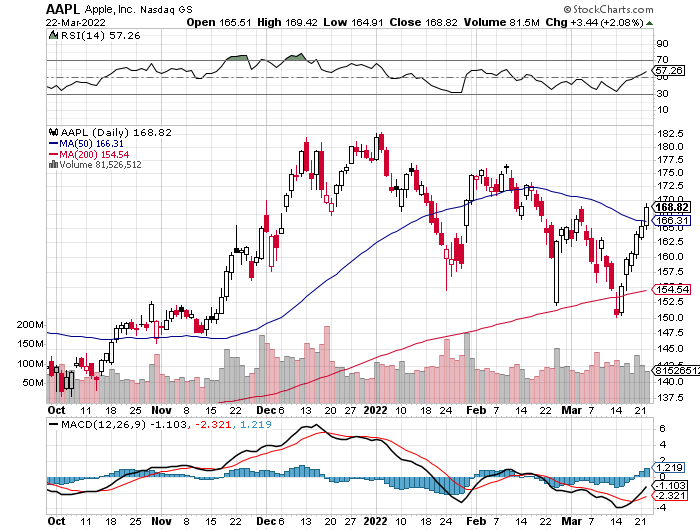 Alphabet (GOOGL) – Ad king on economic recovery20:1 share split in Julytook profits on long 12/$1,200-$1,230 bull call spreadtook profits on long 9/$1,030-$1,080 vertical bull call spread
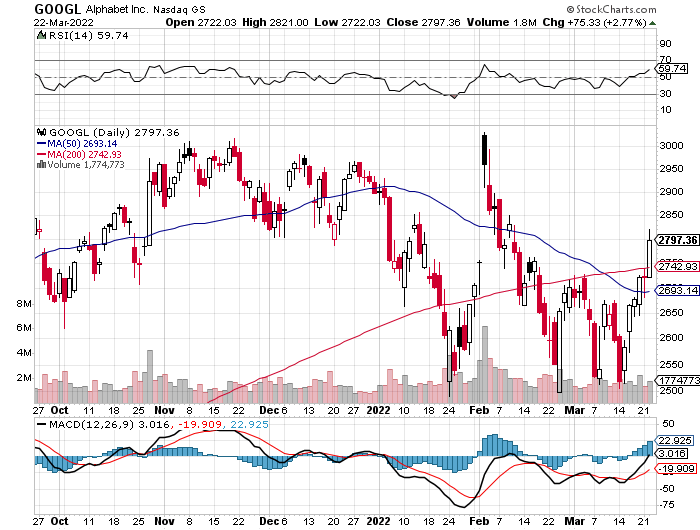 Amazon (AMZN) – long 2/$3,400-$3,500 bear put spreadtook profits on long 9/$2,800-$2,900 bull call spread
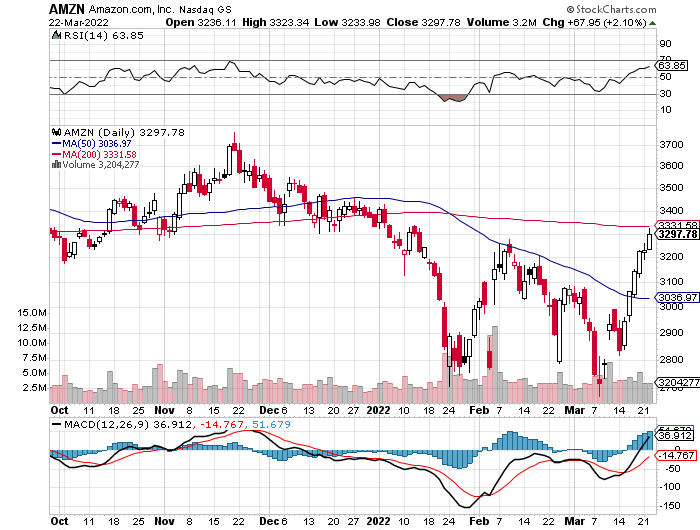 PayPal (PYPL) - Cancels Pinterest Buy took profits on long 4/$90-$95 call spread
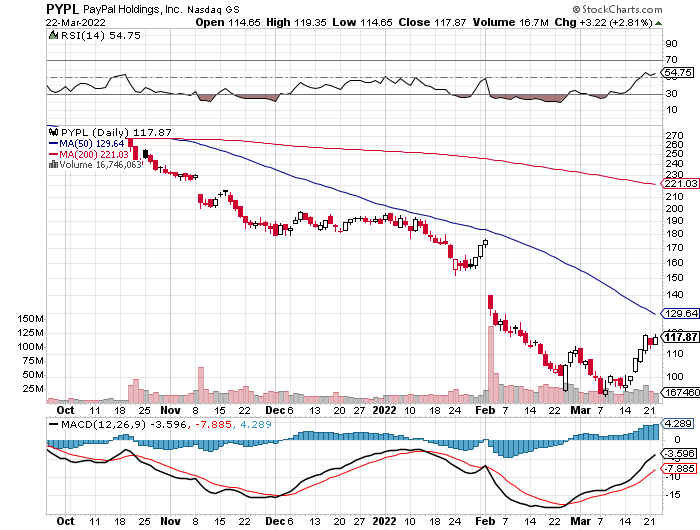 Tesla (TSLA) –Aiming for 1.5 million cars in 2022Jeffries Raises Tesla Target, from $1,250 to $1,400, Germany Model Y starts deliveries took profits on long 2/$550-$600 call spreadtook profits on long 2/$600-$650 call spread
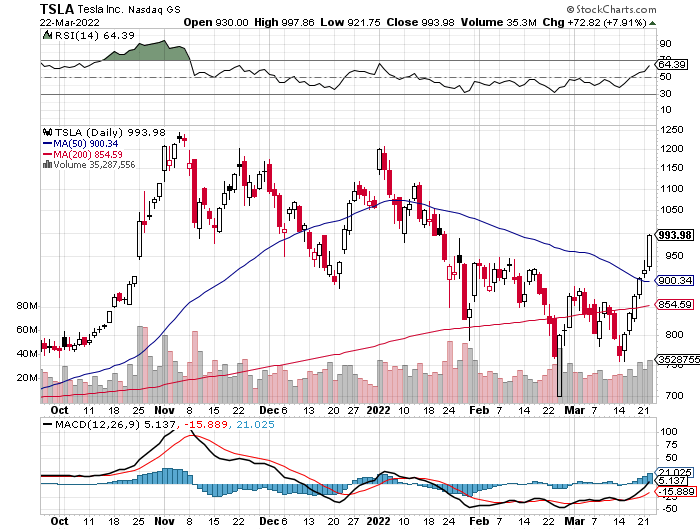 NVIDIA (NVDA) – A Mad Hedge 20 bagger – Global Semiconductor Shortage Slows Auto Industry,
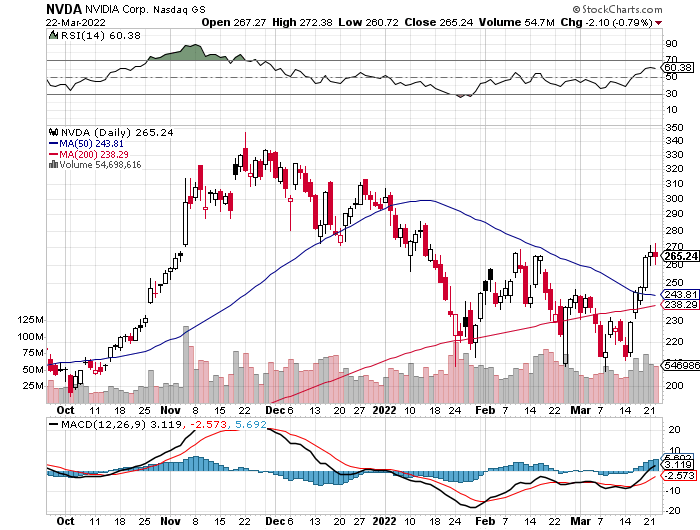 Palo Alto Networks (PANW)- Hacking never goes out of fashion
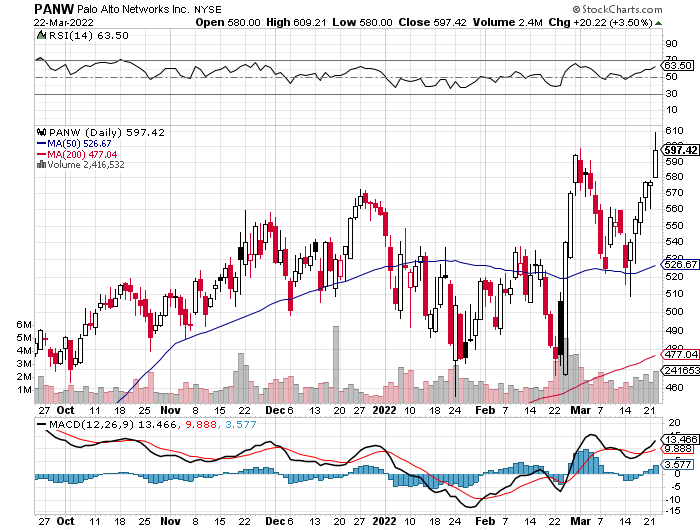 Advanced Micro Devices (AMD)-programable logic devicestook profits on long 2/$75-$80 call spread
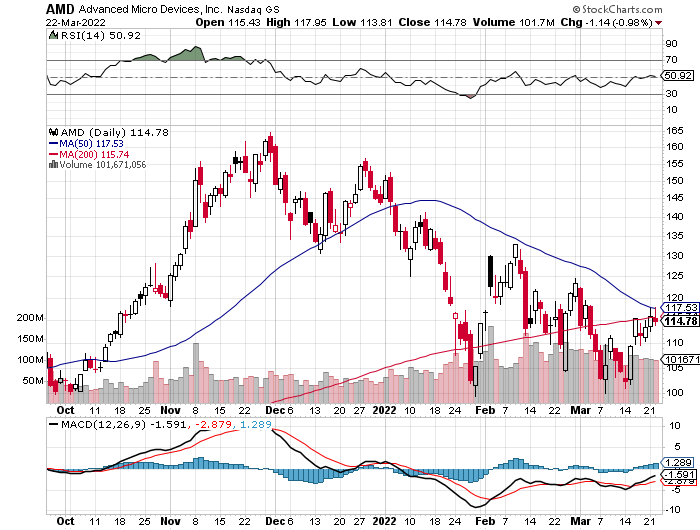 Salesforce (CRM)- Massive Online Migrationtook profits on long 9/$125-$130 vertical bull call spreadtook profits on long 8/$125-$130 vertical bull call spreadtook profits on long 2/$105-$115 call spread
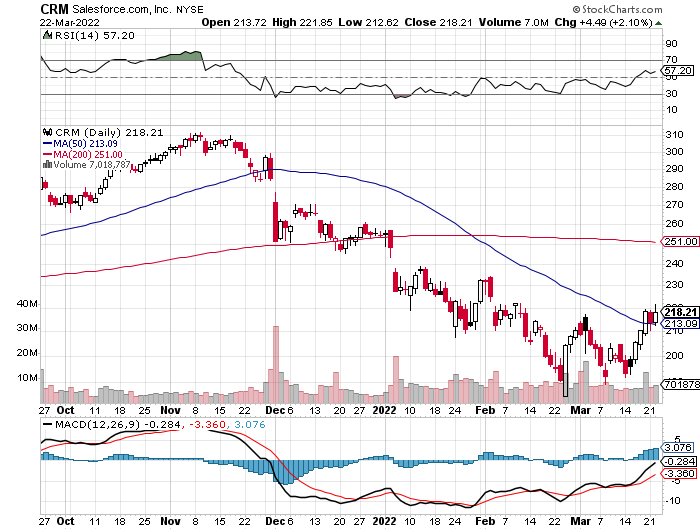 Adobe (ADBE)- Cloud playThe Quality Non-China tech play
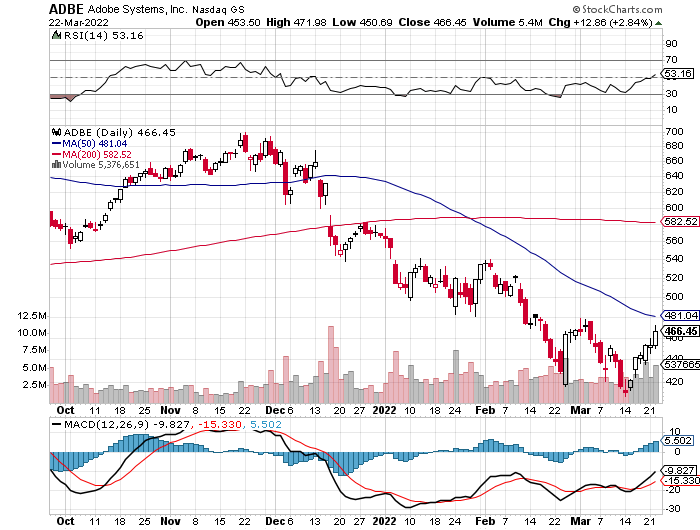 ProShares Ultra Technology ETF (ROM) – 2X Long Technology ETFtook profits on long 10/$62-65 call spread
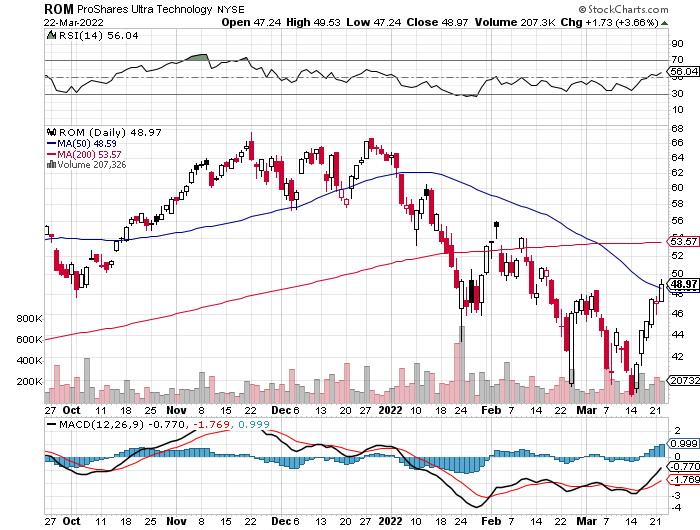 The Second Half of the Barbell
*Bets on a domestic recovery in 2022 Q4*Upside potential in 2022 far greater than tech*Some of these have not moved for 5 or 10 years*Focuses on economically sensitive cyclical industries*Makes a great counterweight to high-growth technology*We could spend all of next year rotatingbetween the two groups
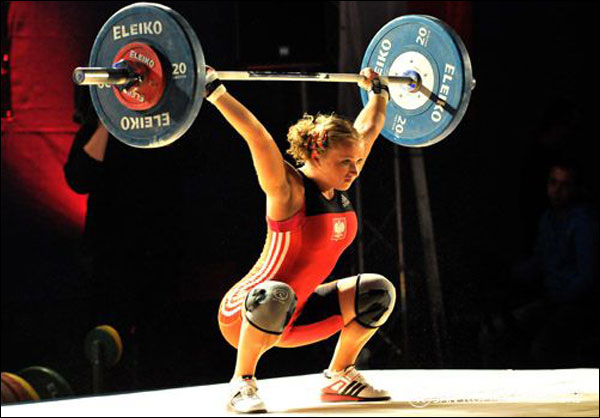 Boeing (BA) –LEAP CandidateBoeing Crashes in China, with a 737 killing 132 passengerslong 3/$146-$149 call spreadtook profits on long 2/$150-$160 call spread
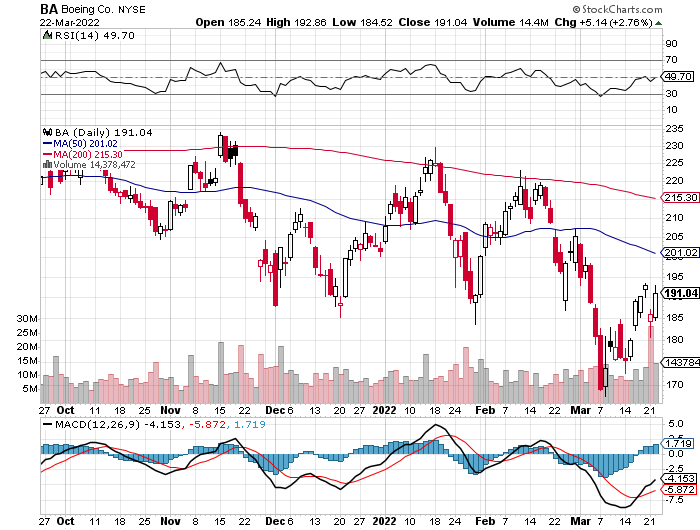 Package Delivery- United Parcel Service (UPS) - Package Deliveryrecord profitstook profits on long 11/$130-$140 call spread
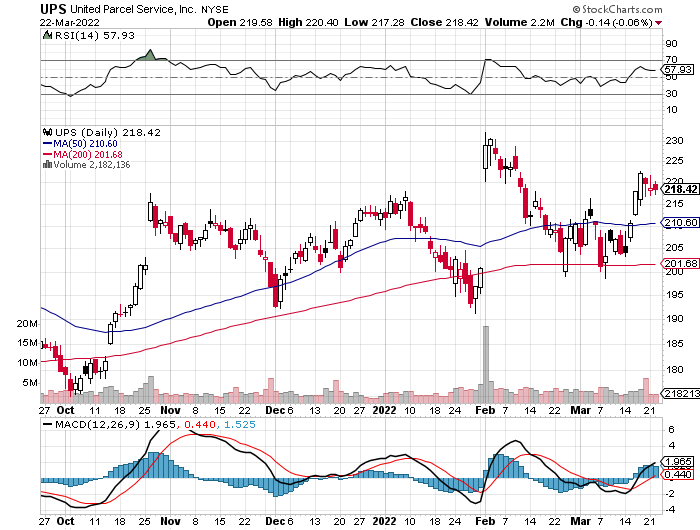 Caterpillar (CAT)- Ag + Infrastructure + Housingtook profits on long 12/$145-$150 call spreadtook profits on long 11/$125-$135 call spread
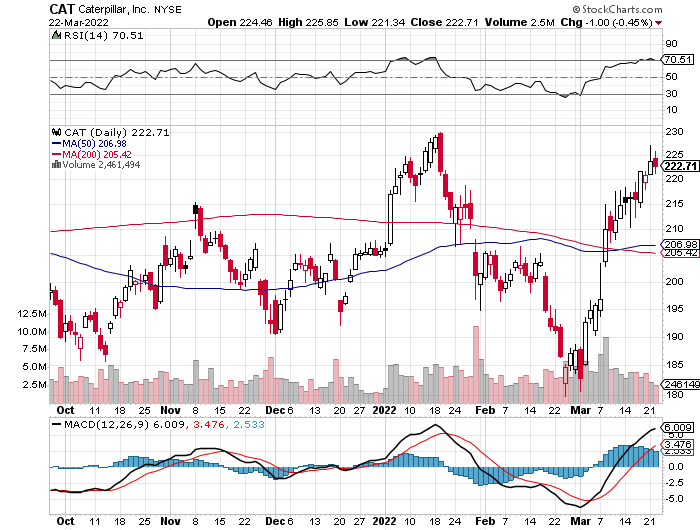 Walt Disney (DIS)-stopped out of long 10/$165-$175 call spreadtook profits on long 3/$170-$180 call spread
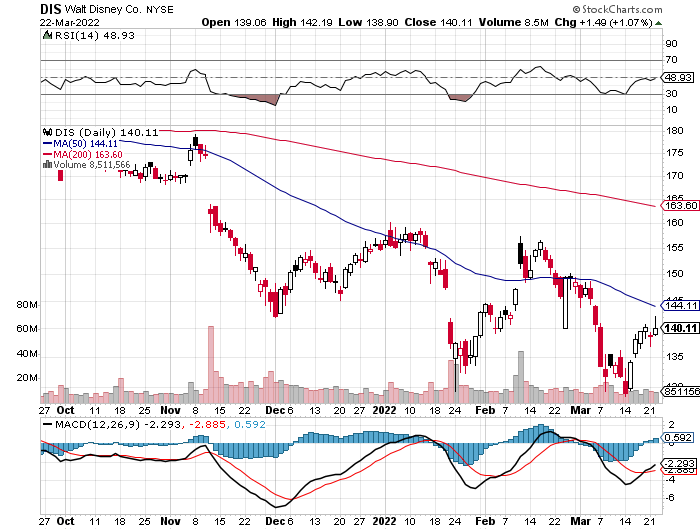 Industrials Sector SPDR (XLI)-(GE), (MMM), (UNP), (UTX), (BA), (HON)
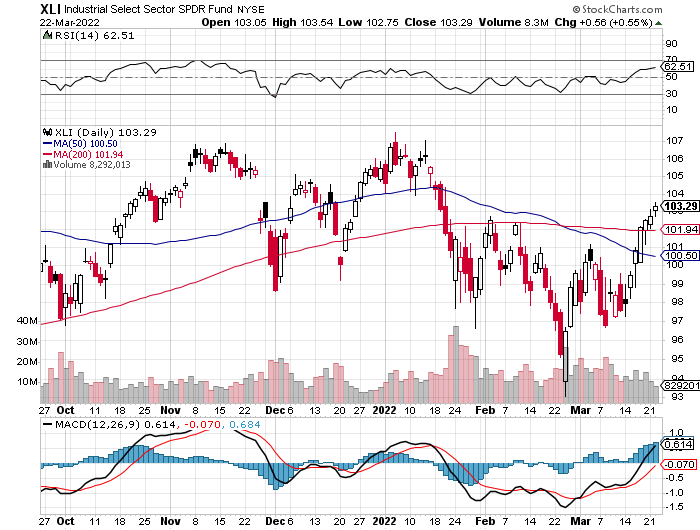 US Steel (X) – Commodity Bubble
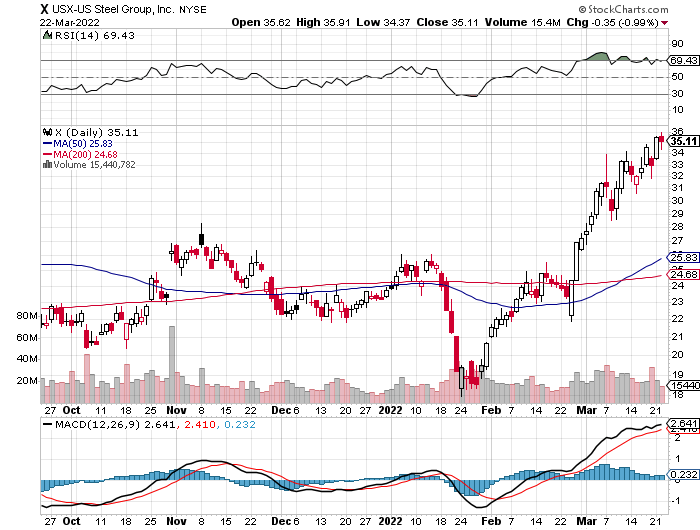 Union Pacific RR (UNP)- Big Stuff to Shipnear record earnings announcedtook profits on long 5/$200-$210 call spreadtook profits on 11/$150-$160 call spread
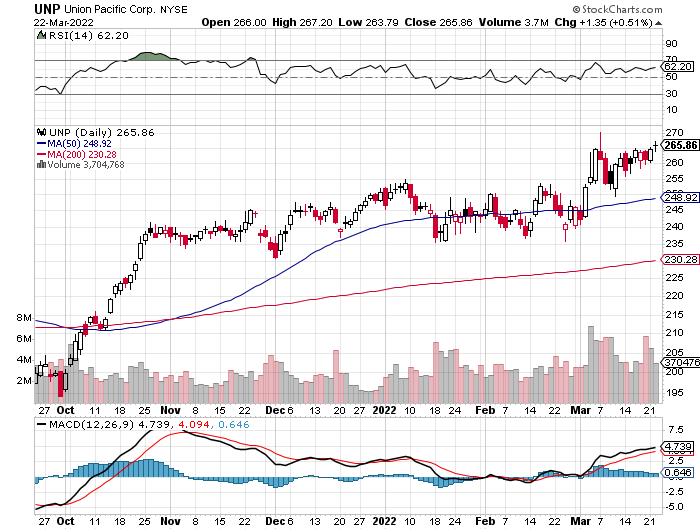 Wal-Mart (WMT)-took profit on Long 11/$125-$130 bear put spreadtook profit on Long 10/$119-$121 bear put spreadtook profits on Long 8/$114-$117 bear put spread
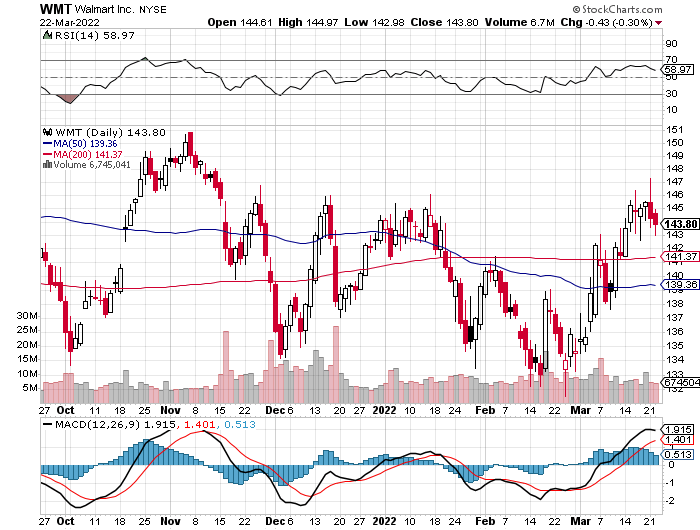 Macys’ (M) – Retail Punishedtook profits on Long 8/$23-$25 bear put spread
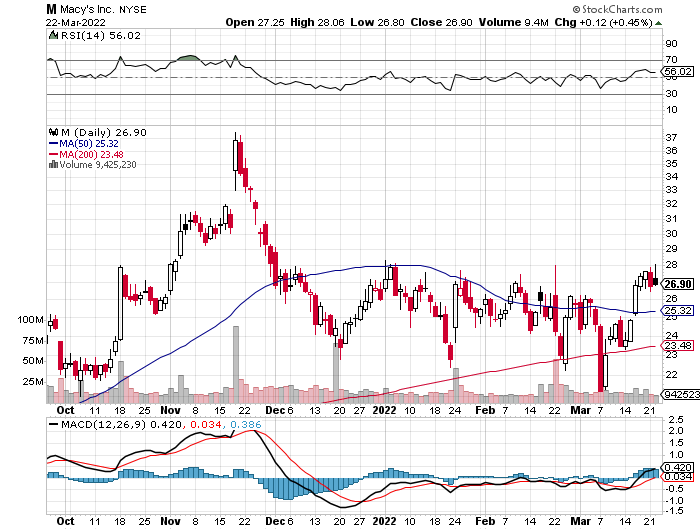 Delta Airlines (DAL) –
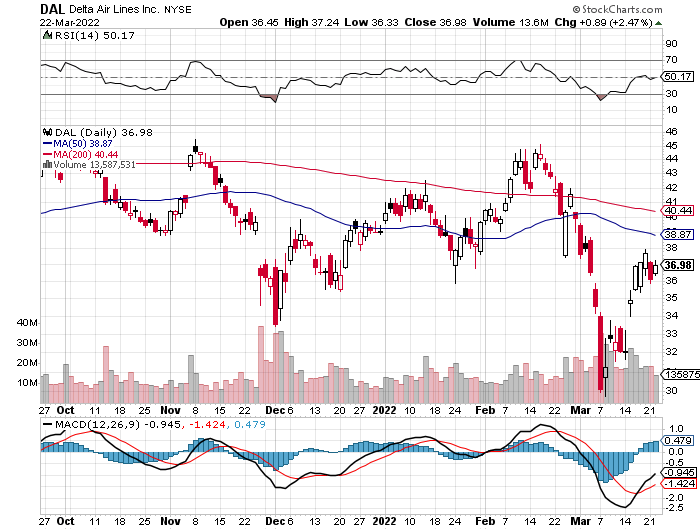 Transports Sector SPDR (XTN)- Worst Hit Sector(ALGT),  (ALK), (JBLU), (LUV), (CHRW), (DAL)
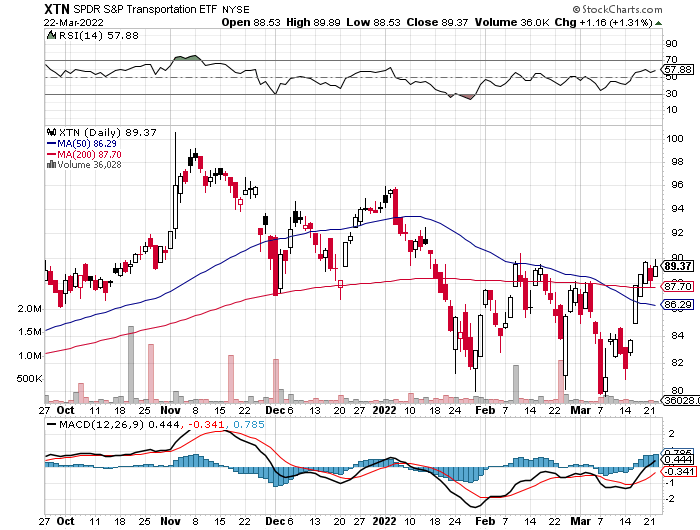 Health Care Sector (XLV), (RXL)(JNJ), (PFE), (MRK), (GILD), (ACT), (AMGN)
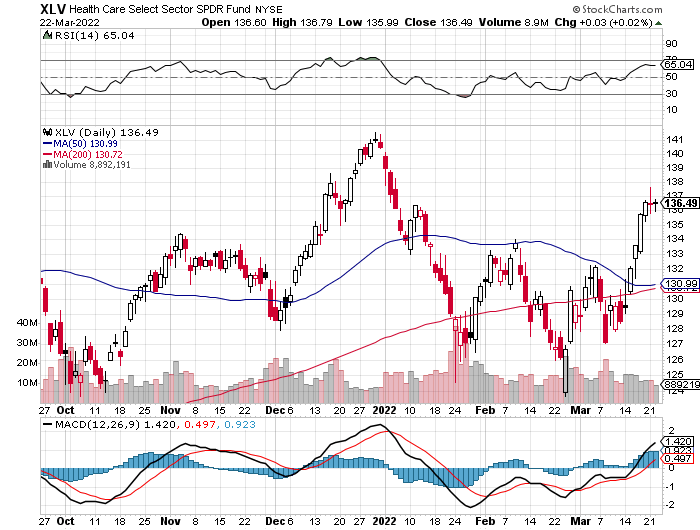 Amgen (AMGN)took profits on long 11/$185-$200 bull call spread
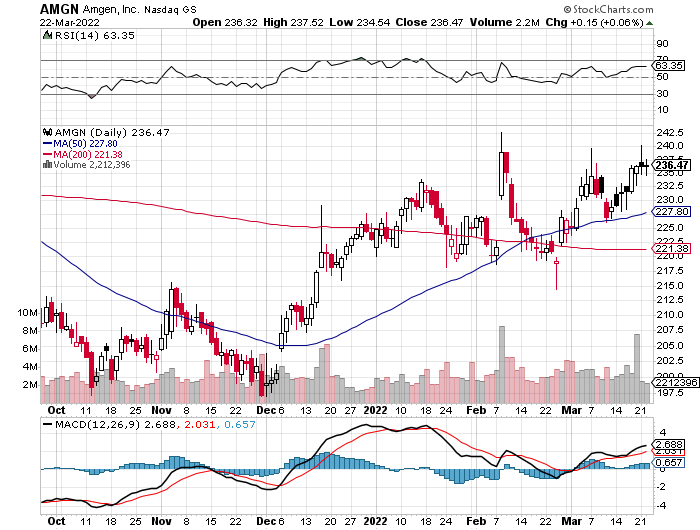 Goldman Sachs (GS) – took profits 12/$330-$350 call spreadtook profits 11/$330-$350 call spreadstop loss on long 11/$385-$395 call spreads
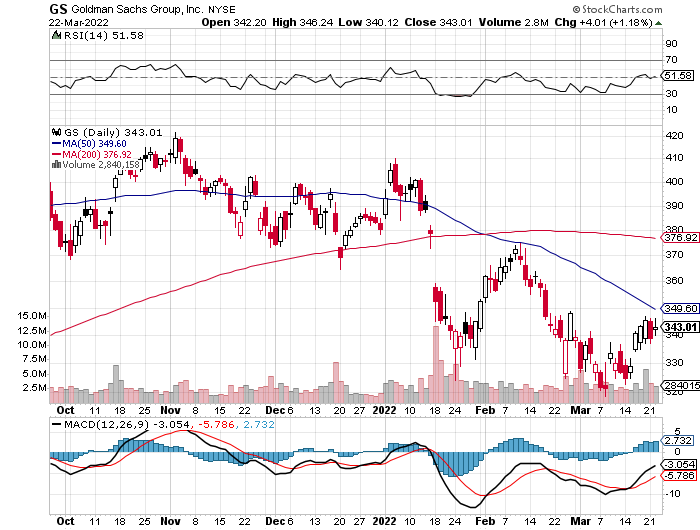 Morgan Stanley (MS) – Doubled Dividendtook profits on long 11/$85-$90 call spreadstop loss on long 11/$95-$98 call spreadtook profits on long 10/$85-$90 call spread profits on long 2/$55-$60 call spread
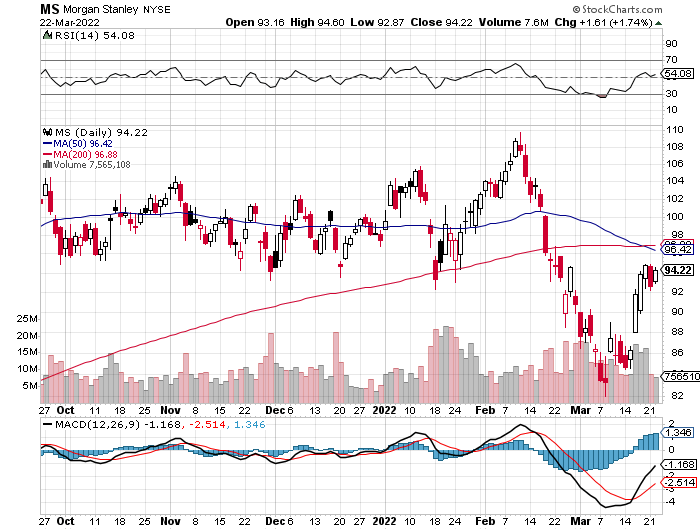 JP Morgan Chase (JPM)-Back to Lifetook profits 12/$148-$152.50 call spreadtook profits on long 10/$130-$140 call spreadtook profits on long 8/$140-$145 call spreadtook profits on long 7/$140-$145 call spread
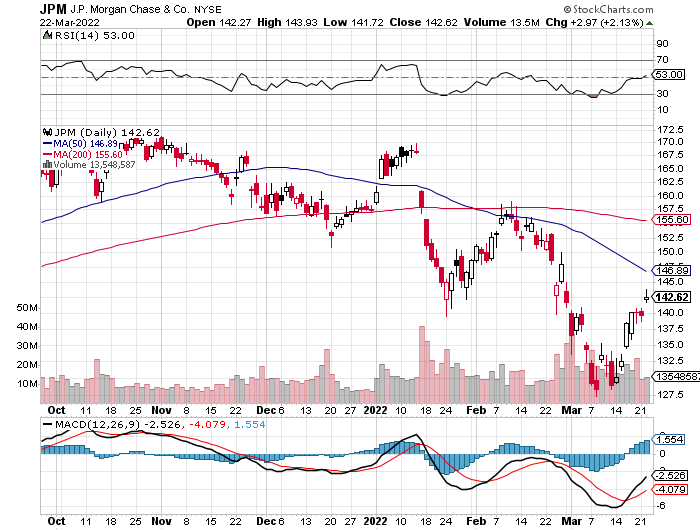 Bank of America (BAC) – took profits long 12/$39-$42 call spreadstop loss on long 11/$43-$45 call spread  took profits on  11/$37-$40 call spread  took profits on long 2/$28-$30 call spread
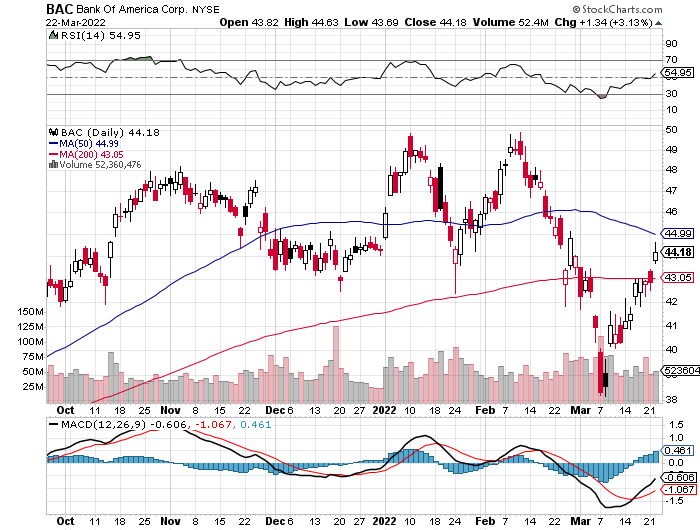 SPDR Metals & Mining ETF (XME) – long 2/$28-$30 call spread
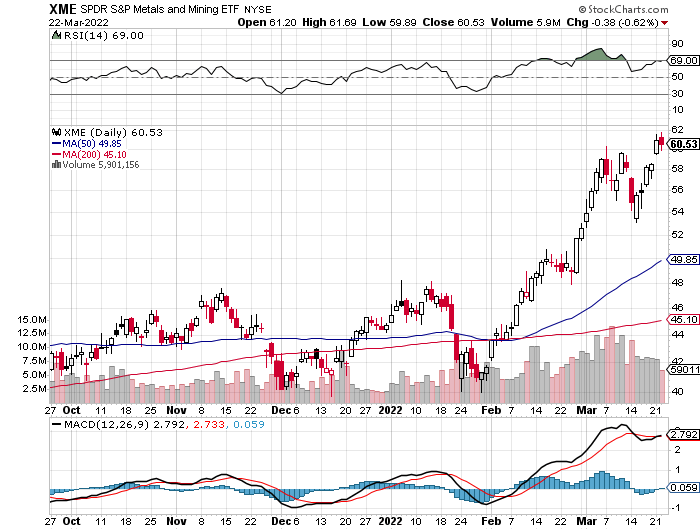 Blackrock (BLK)-Asset Collection Boomtook profits on long 3/$770-$790 call spreadtook profits on long 3/$310-$340 call spread
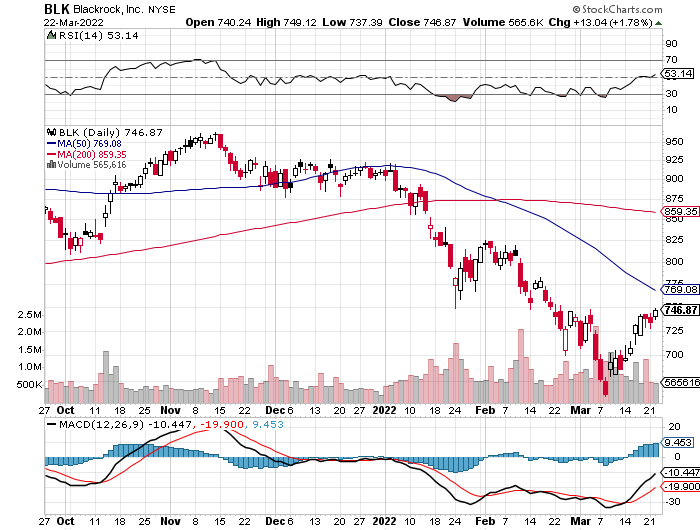 Visa (V) – “Touchless” Bitcoin Dragtook profits on long 5/$220-$225 bull call spreadtook profits on long long 5/$195-$205 bull call spreadtook profits on long 9/$180-$185 bull call spread
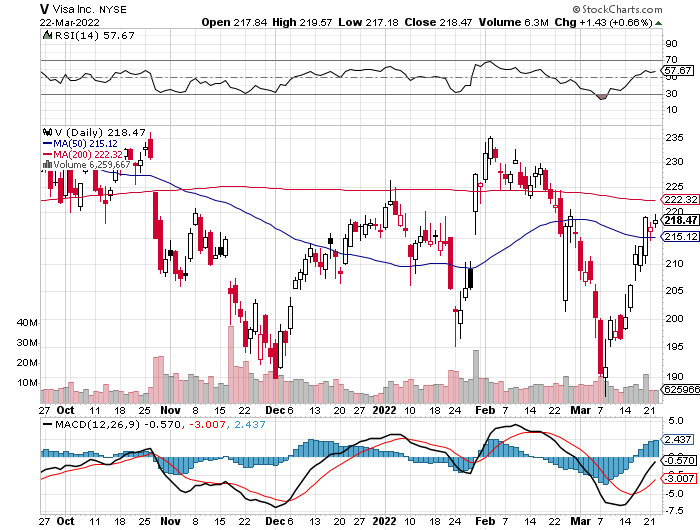 Consumer Discretionary SPDR (XLY)(DIS), (AMZN), (HD), (CMCSA), (MCD), (SBUX)
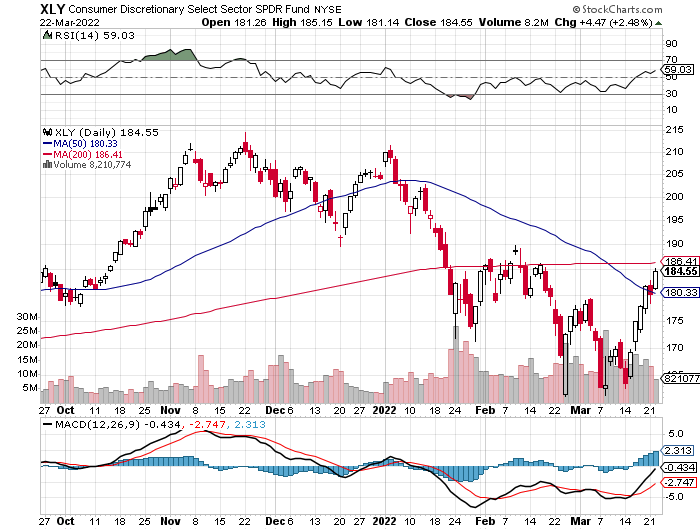 Berkshire Hathaway (BRKB)- Natural BarbellBuys Alleghany Insurance, for $11.6 billion took profits on long 2/$270-$280 call spread
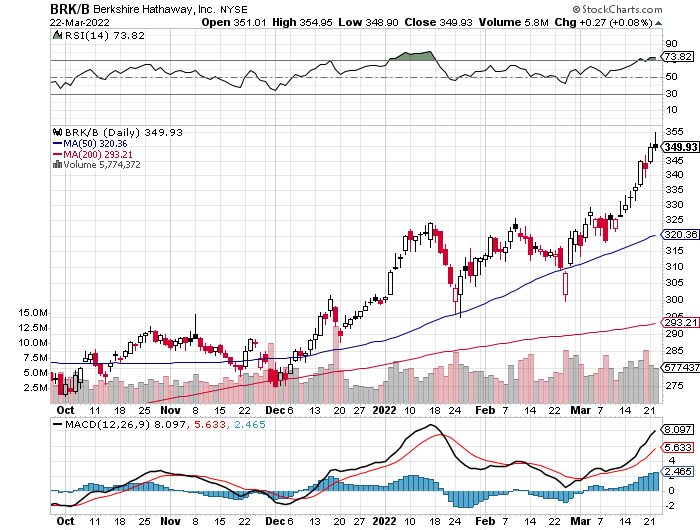 Europe Hedged Equity (HEDJ)-
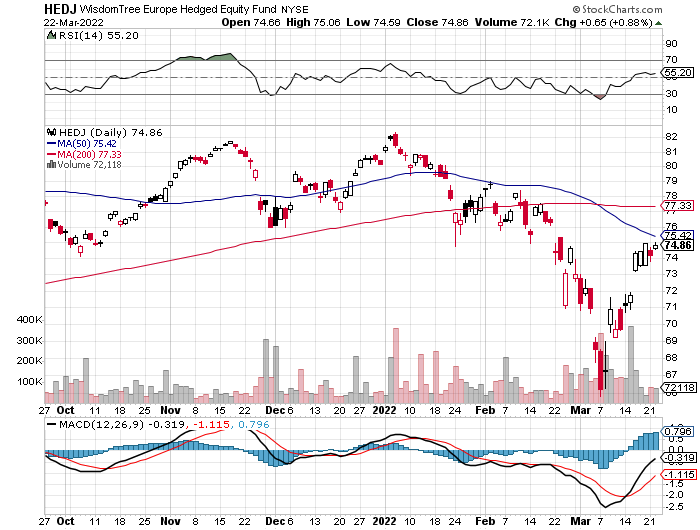 Japan (DXJ)-
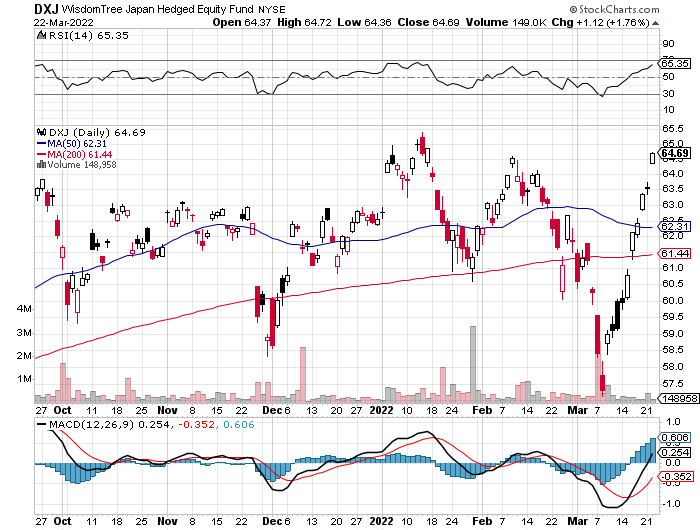 Emerging Markets (EEM) - Pro trade, Weak Dollar, Long Recovery Play
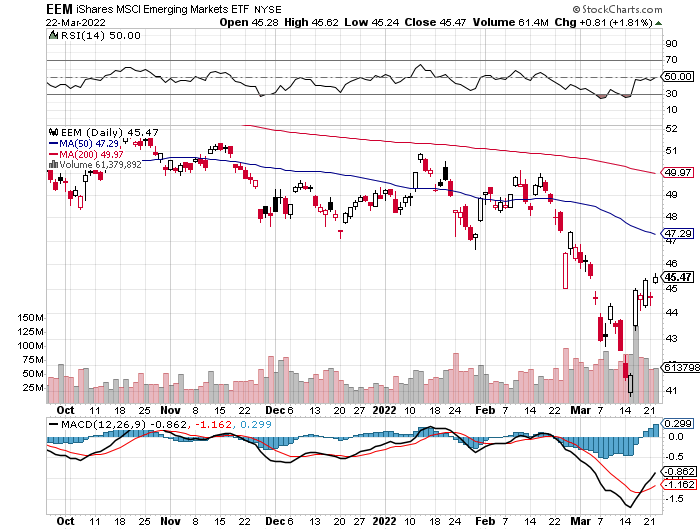 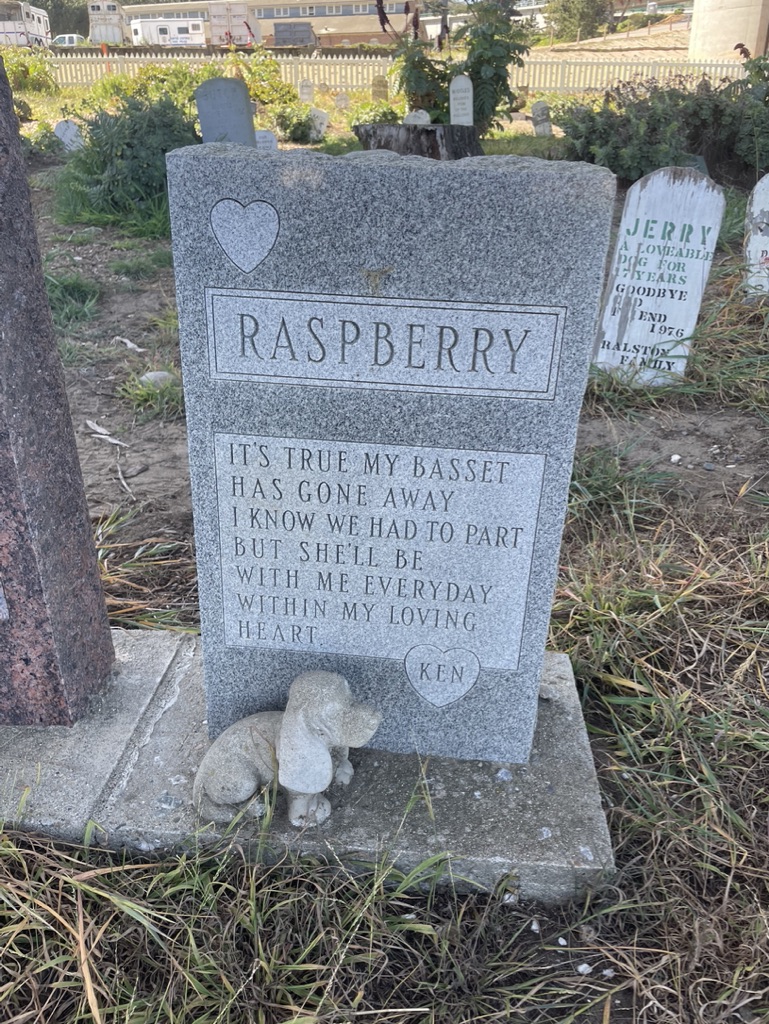 Bonds – Defining the New Range
*Bonds Collapse on happy talks about Russia/Ukraine talks, making my shorts look even better*Russian Credit Default Swaps Hit 34% Yields, indicating an extremely high probability of default*The first seven rate hikes are in the market, but the following five aren’t*Final target is a 3.00% overnight rate *US National Debt Tops $30 Trillion, the end result of 20 years of deficit spending. *Interest rates hit new two year high taking ten –year US Treasury to 2.18%*Real Yields Turn Positive, for the first time in a decade, at least for 30-year US treasury bonds*Sell any six-point rally in the (TLT)*US Treasury bond fund (TLT) could plunge from $180 in 2020  to $105 by 2023
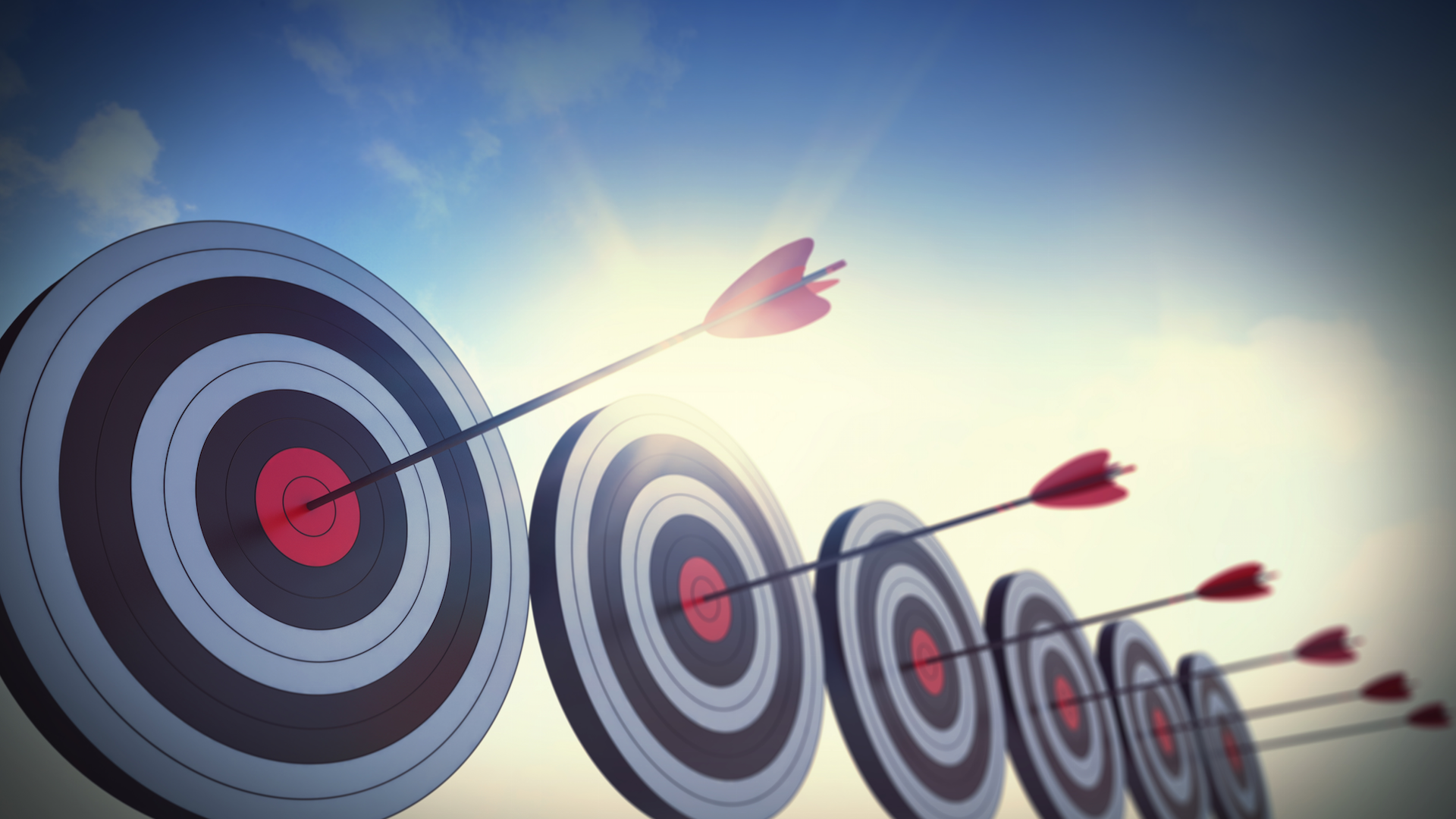 Treasury ETF (TLT) – Breaking Downstopped out of long 4/$127-$130 call spreadtook profits on long 2/$149-$152 put spread, took profits on long 2/$147-$150 put spreadtook profits on long 3/$150-$153 put spread, took profits on long 3/$127-$130 call spread
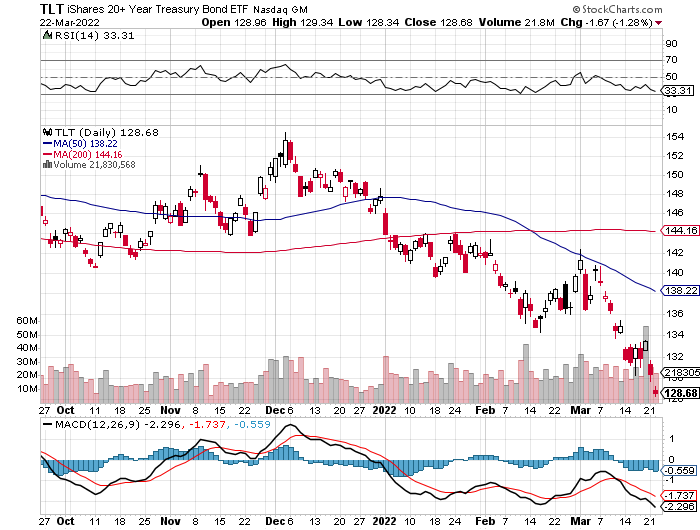 Ten Year Treasury Yield ($TNX) – 2.42%yearend end target nearly met
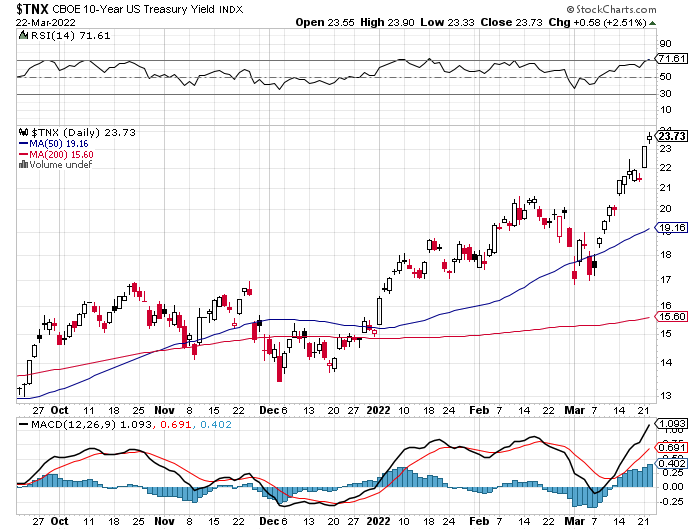 Junk Bonds (HYG) 5.33% Yield to Maturity
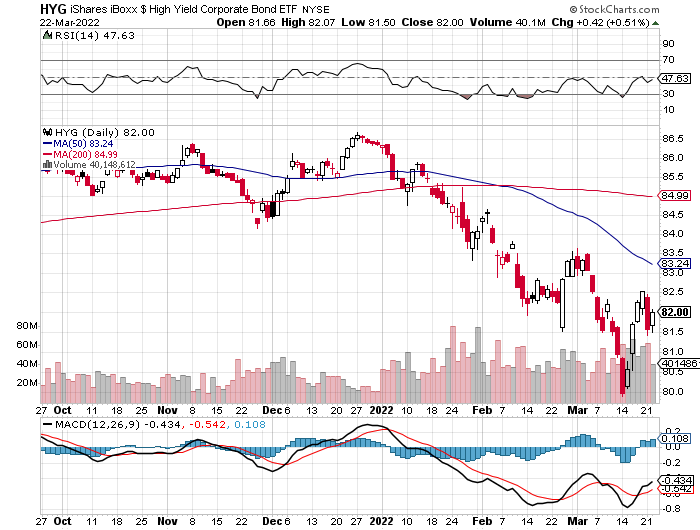 2X Short Treasuries (TBT)-Another run at highs
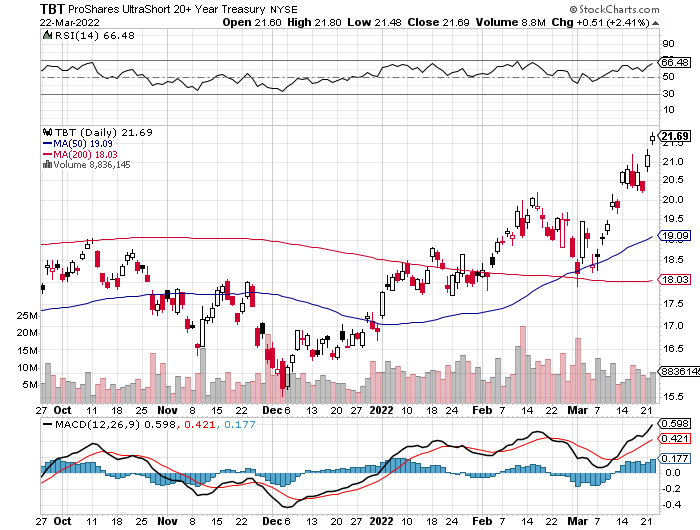 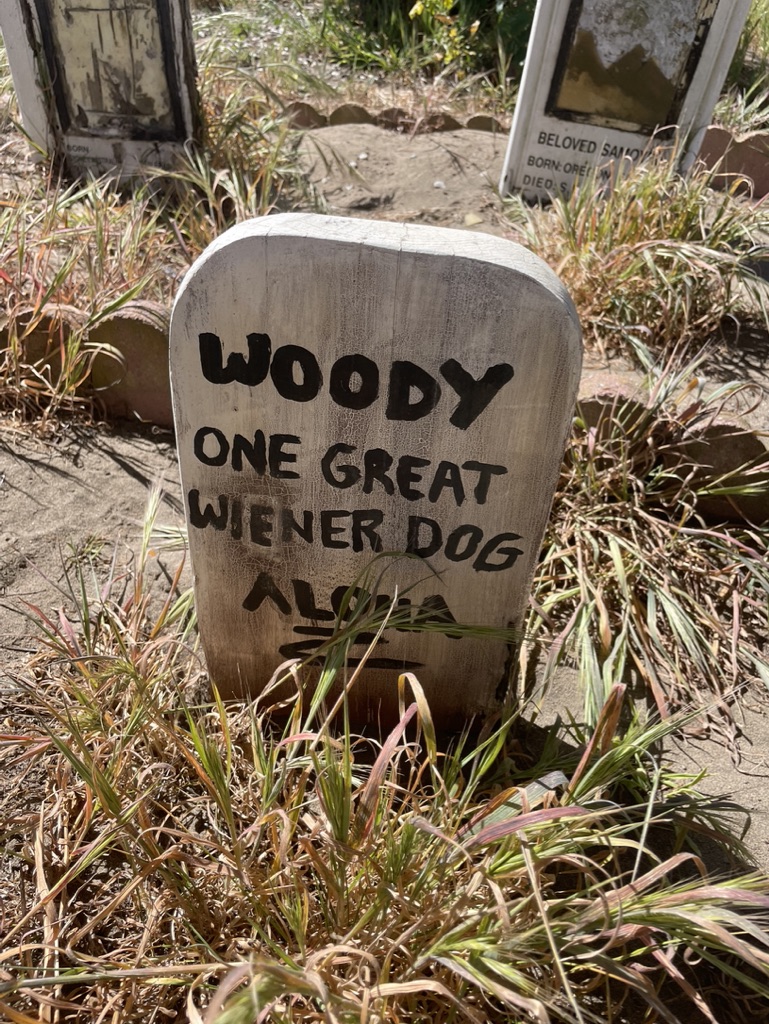 Foreign Currencies – Dollar Pop
*Soaring interest rates and flights to safety turbocharge the buck*Ukraine war crushes the Euro*Commodity currencies like (FXA) and (FXC) soar.*Currency with the fastest appreciating interest rates usually does best and that’s the US*Long-term fundamentals are still poor, a dollar short could be the new ten-year trade, but not yet*Stand aside from forex for now, they are getting fish to fry
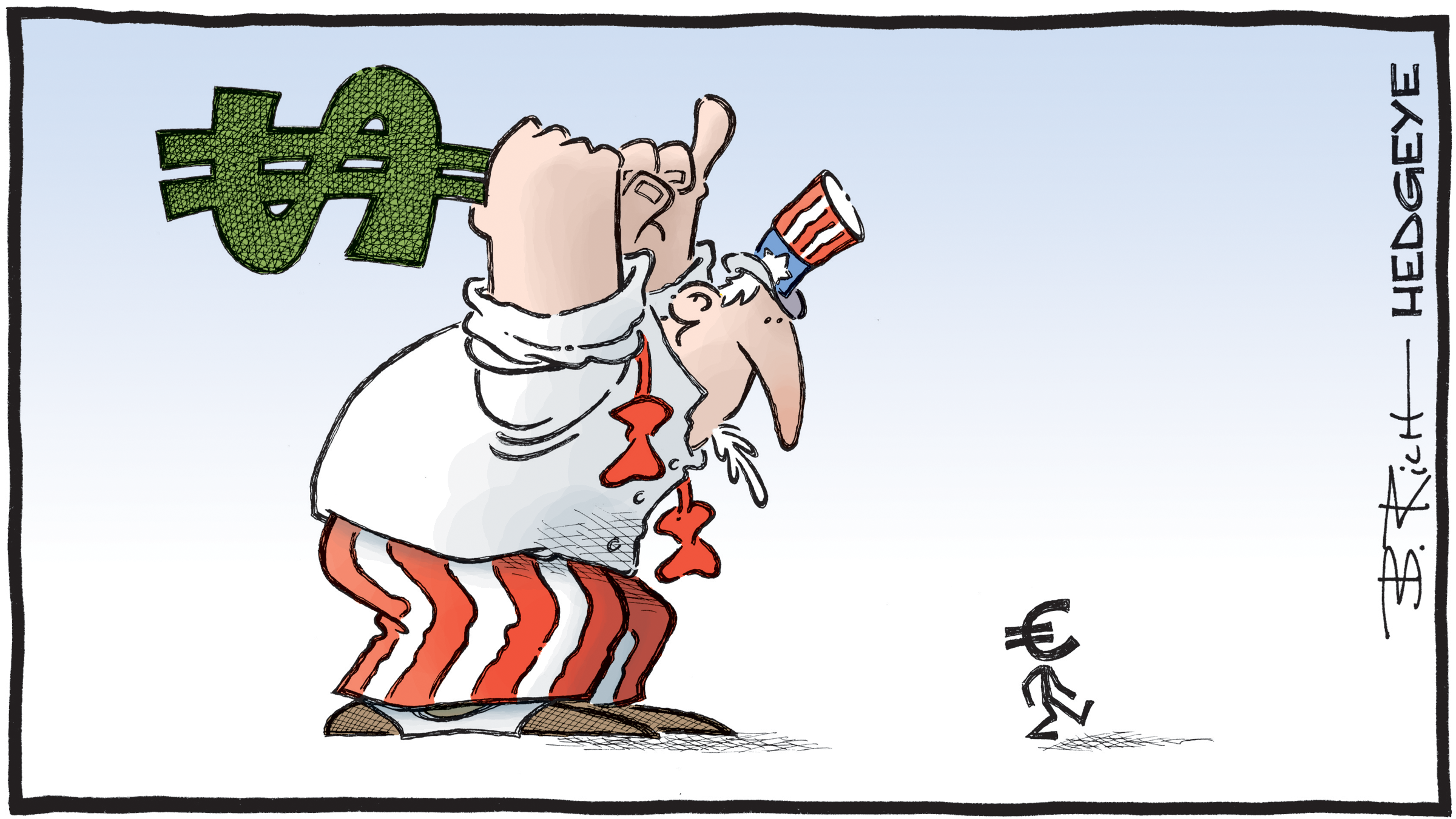 Japanese Yen (FXY)
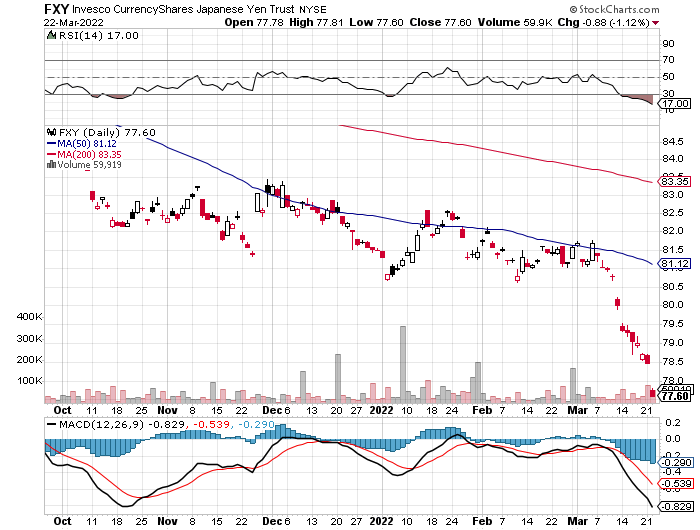 Euro (FXE)-
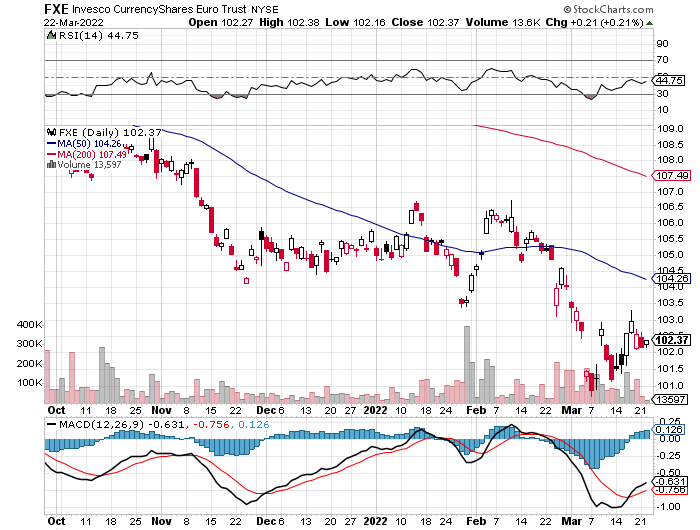 British Pound (FXB)-
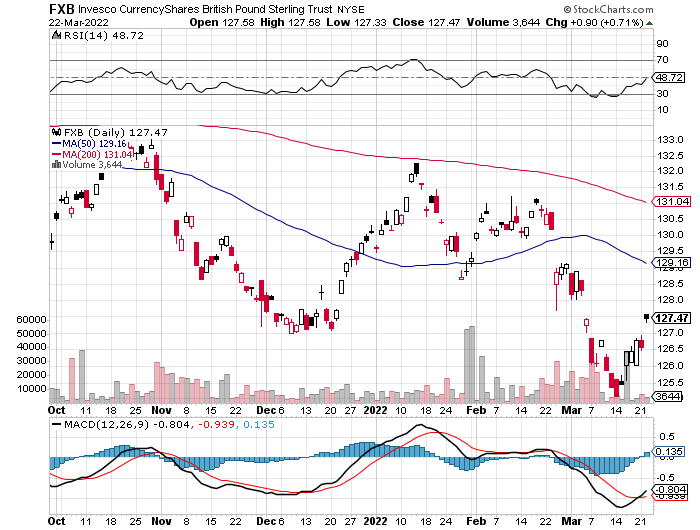 Australian Dollar (FXA)- The Global Recovery Playtook profits on long 8/$67-$69 call spread
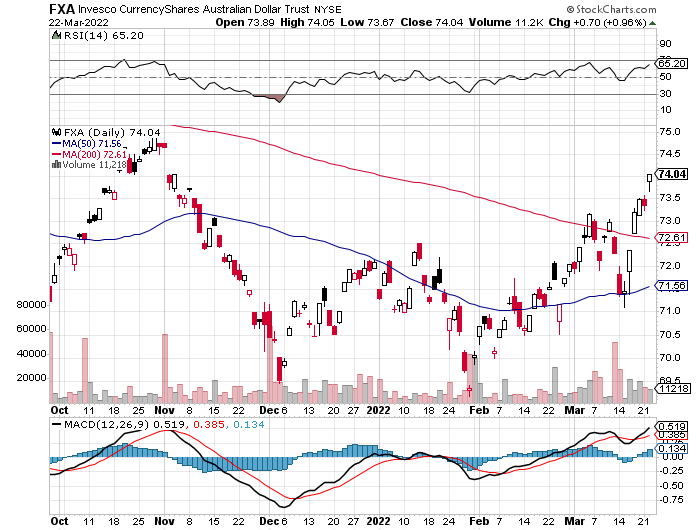 Emerging Market Currencies (CEW)
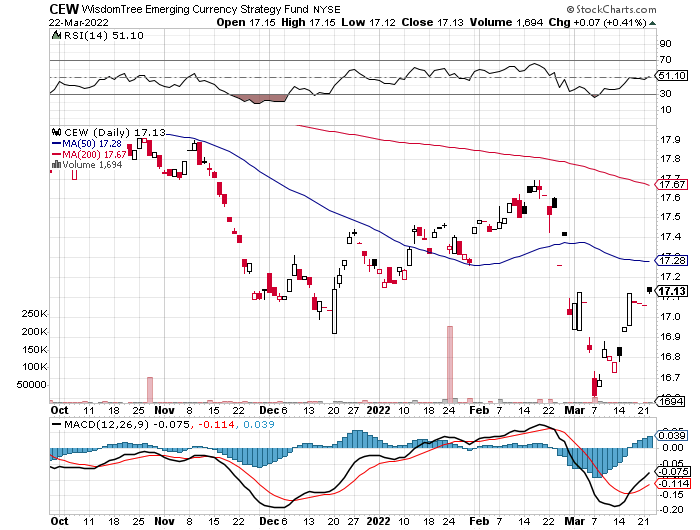 Chinese Yuan- (CYB)-
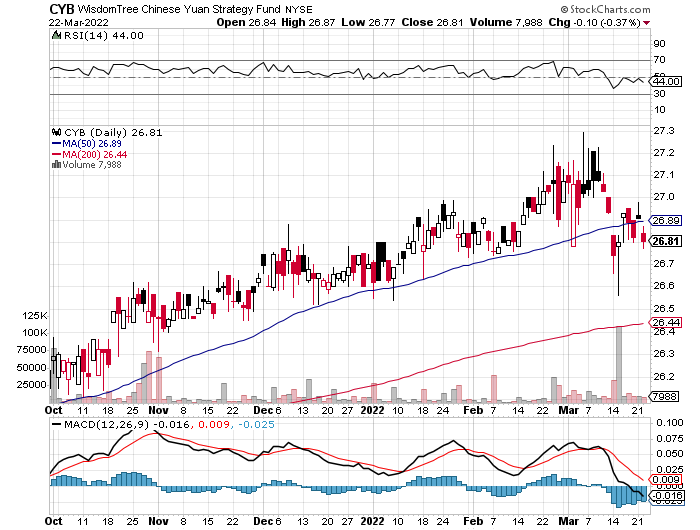 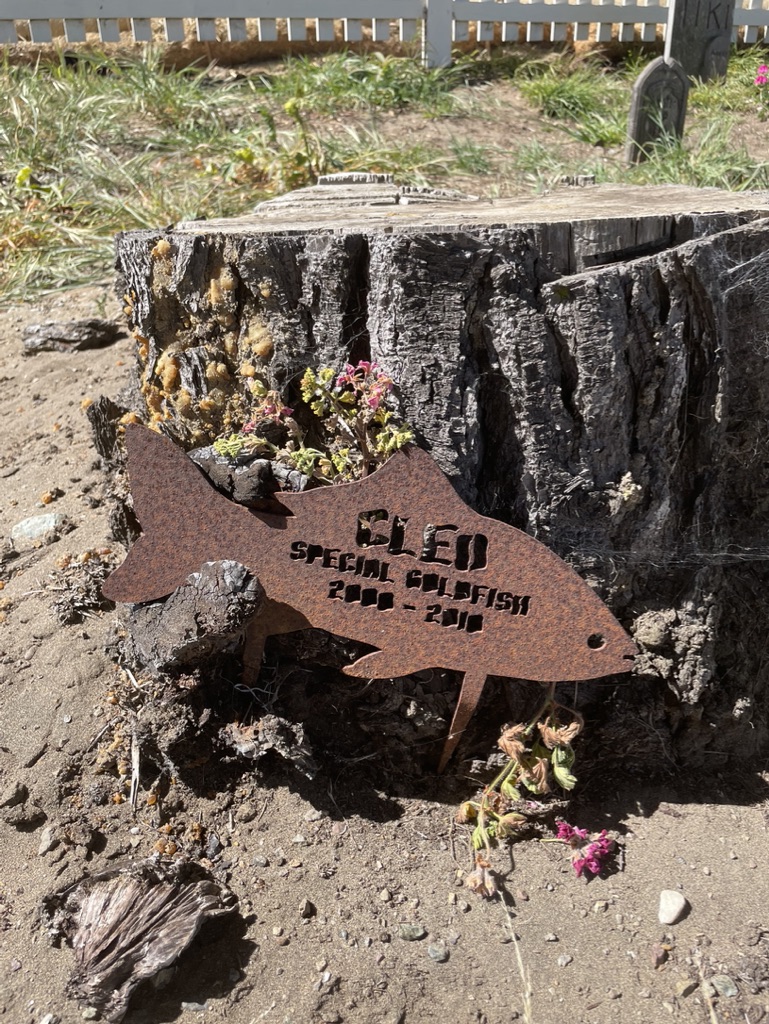 Bitcoin – Rising Rate HitBuy the Mad Hedge Bitcoin Letter at https://www.madhedgefundtrader.com/store/
*Bitcoin Comes Back from the Dead, rising 32% from the intraday January 24 low to $42,500*Upside breakout may be at hand*Any noninterest bearing instrument gets punished when rates rise and crypto is no exception*Bitcoin Soars 9% on Biden Executive Order to explore regulations*Will this be a 50% correction or and 80% one, as in years past?*Long term “BUY” signal for Bitcoin still intact*Buy Bitcoin and Ethereum on the bigger dip
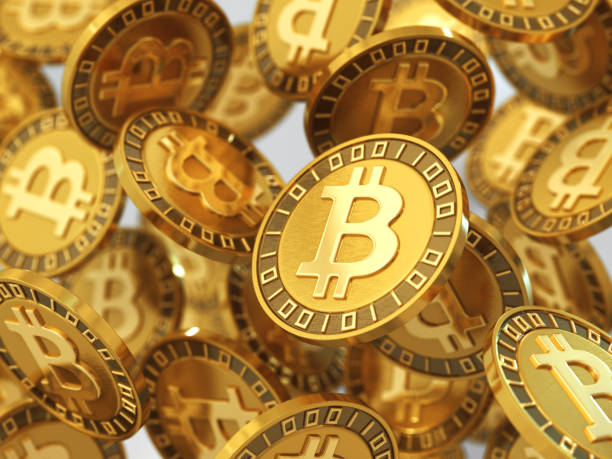 Bitcoin ($BTCUSD) – Finding a bid
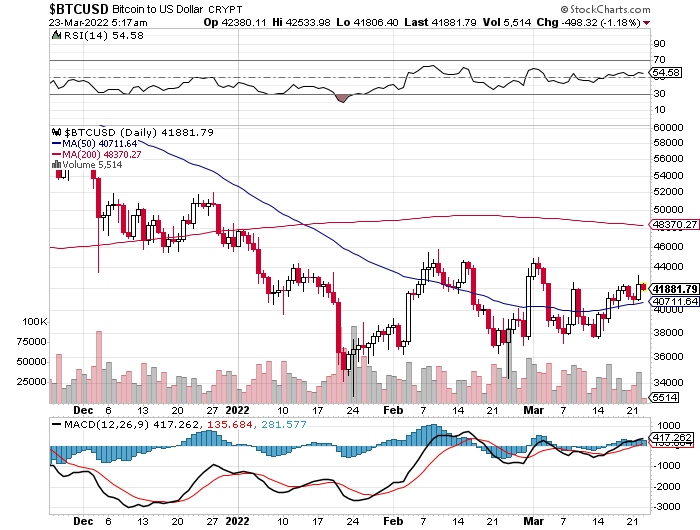 Ethereum (ETHE) –
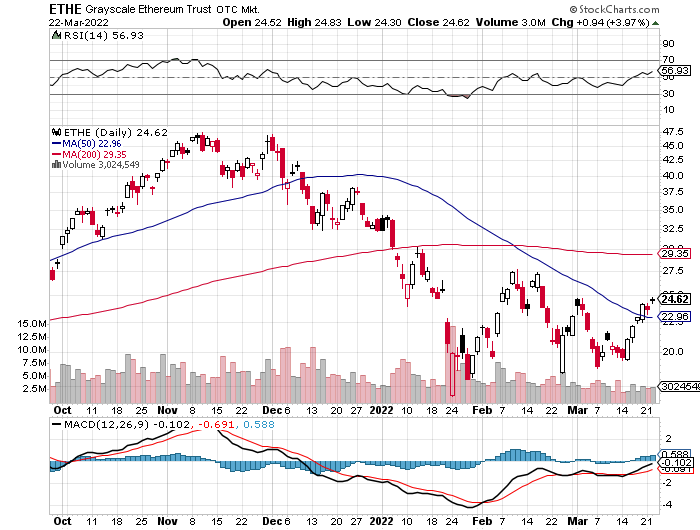 MicroStrategy (MSTR) –
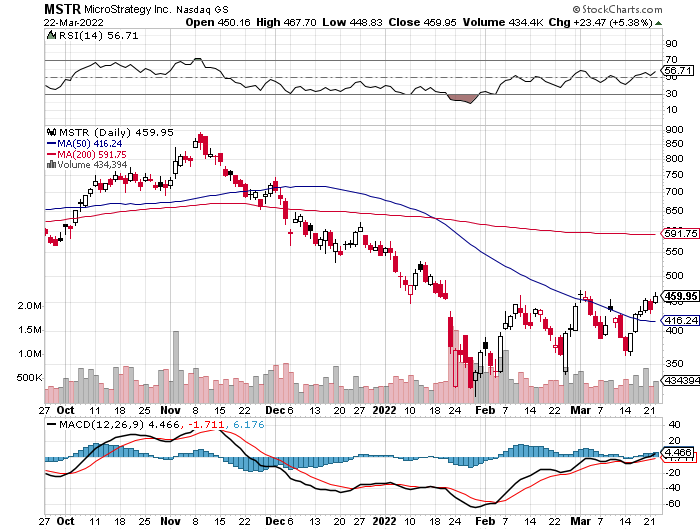 Amplify Transformational Data Sharing ETF  (BLOK) –
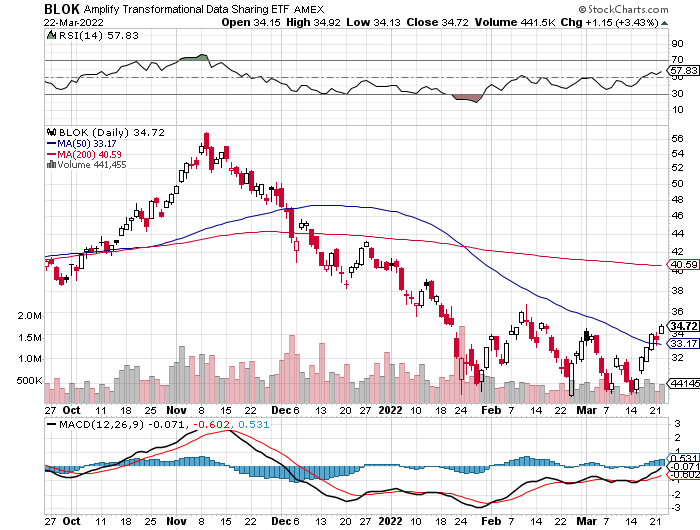 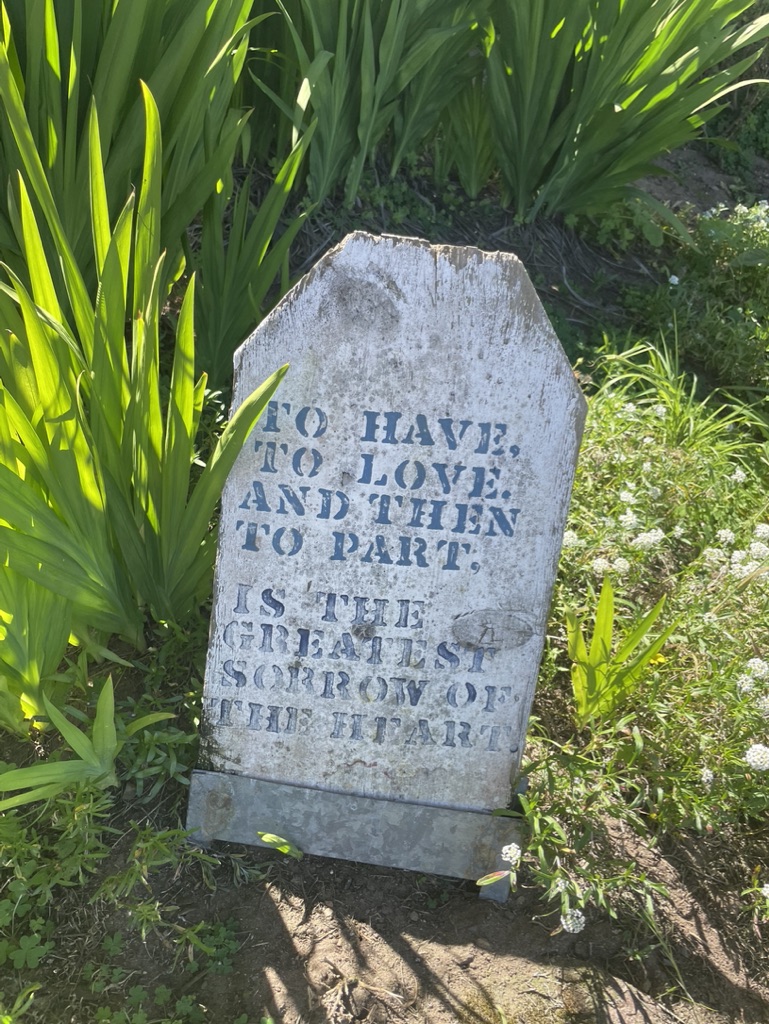 Energy – Third Oil Shock
*Oil Plunges to $95 a Barrel, down $37 from the recent high, as the panic short covering dries up *Rumors of increased OPEC oil production and deals with Iran and Venezuela weigh on prices*Margin Increases Hit Oil Land, with brokers demanding more cash up front for derivatives increasing in volatility* Europe to Cut by Two Thirds This Year, some 45% of their current gas supply Russian Gas Purchases *The US and Saudi Arabia can boost production*The risk/reward for a new oil trade here is terribleand now volatility is extreme*US to Ban Russian Oil Imports, and the rush is on to see how fast we can replace German imports *Avoid all energy plays like the plague, it’s the newbuggy whip industry as the US de-carbonizes
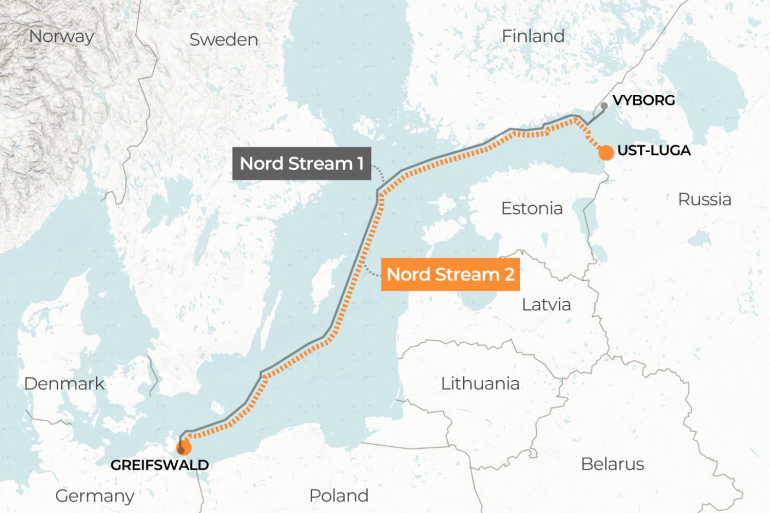 Oil-($WTIC)
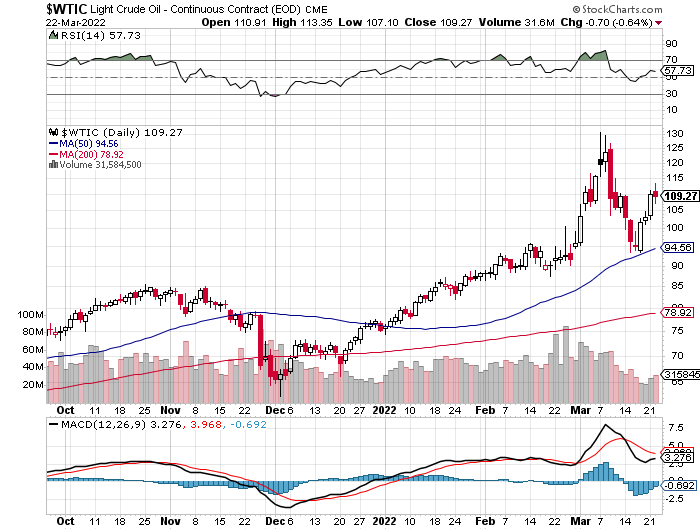 United States Oil Fund (USO)long 10/$9.50-$10 Vertical bull call spread
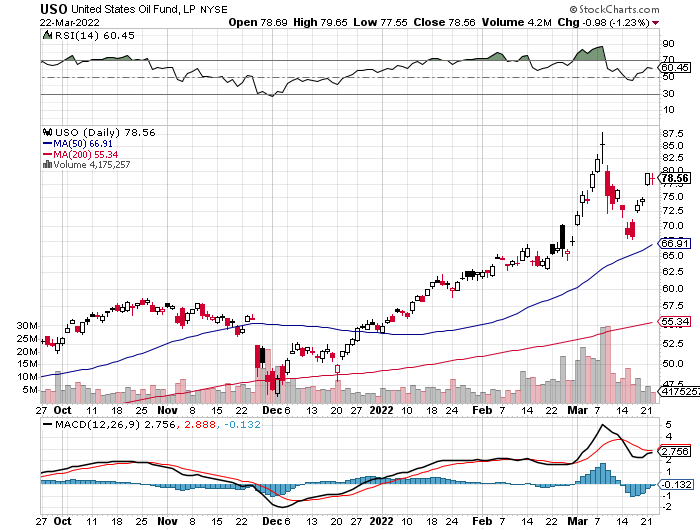 Energy Select Sector SPDR (XLE)-No Performance!(XOM), (CVX), (SLB), (KMI), (EOG), (COP)
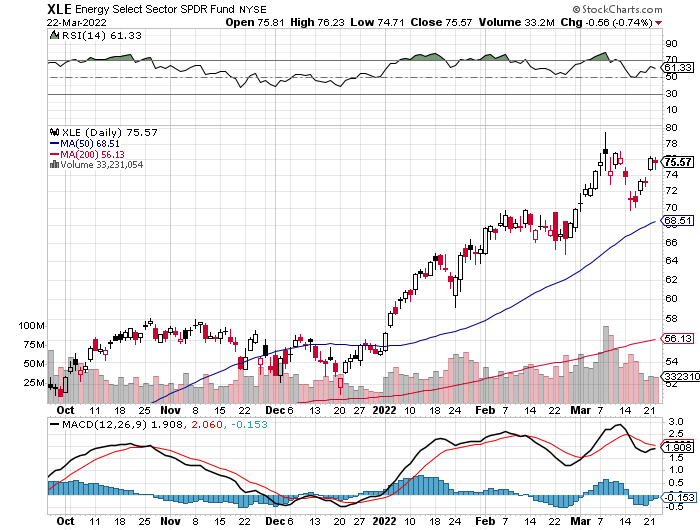 Halliburton (HAL)-
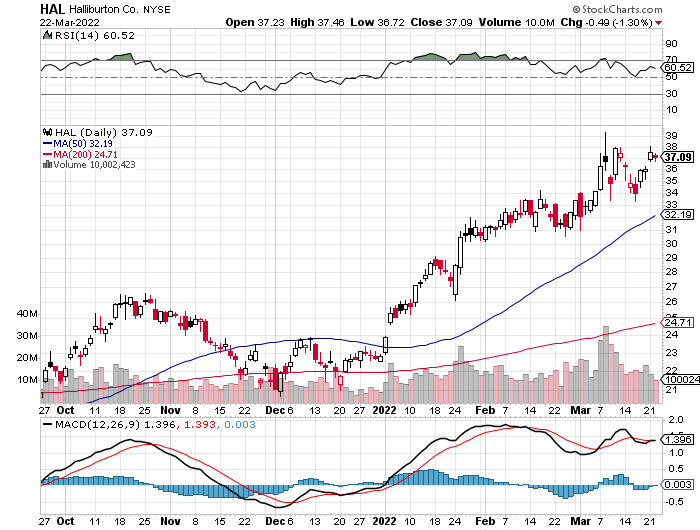 Natural Gas (UNG) -
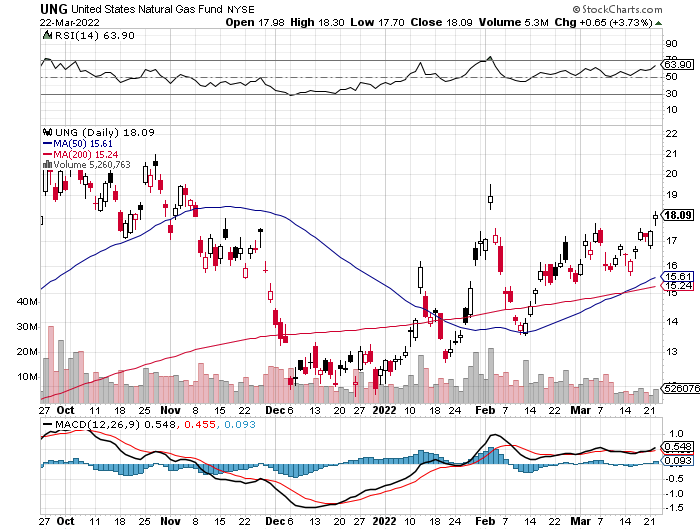 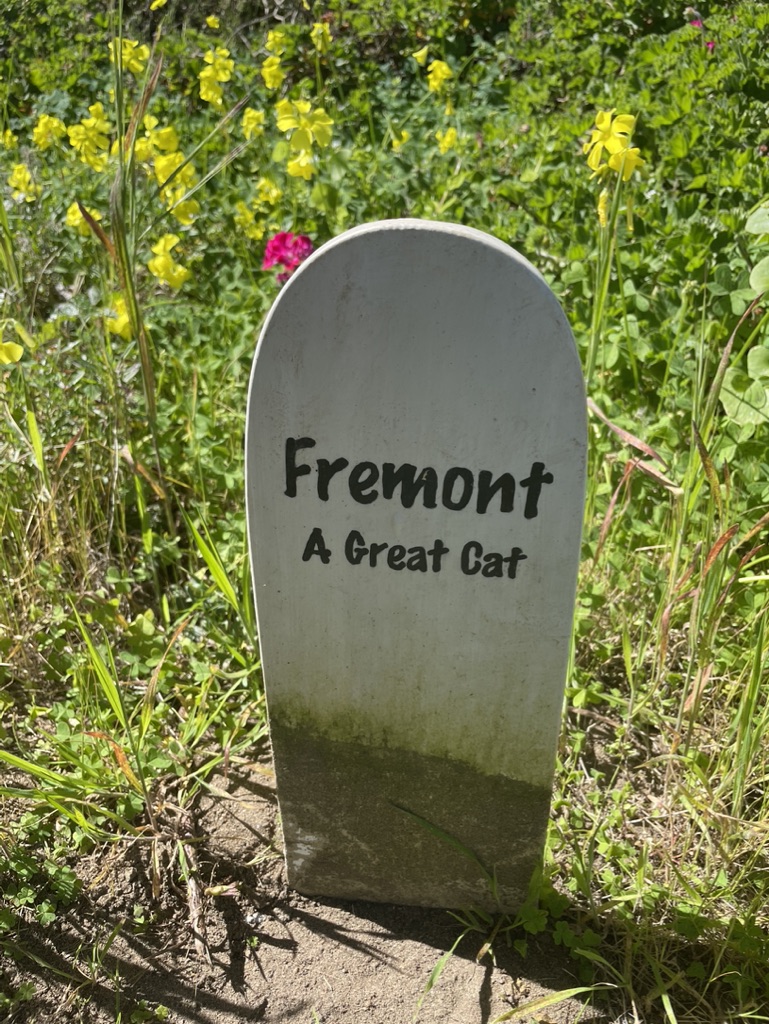 Precious Metals – Cooling Off
*Gold gives up recent gains on bond market collapse and soaring interest rates*Successive half point rate cuts that Powell has been threatening absolutely do not work for gold*Many analysts are now raising their targets for the barbarous relic now that Bitcoin has utterly failed to provide protection against absolutely anything. Wars, inflation, economic, slowdown, pandemic, Bitcoin has fallen in every case.*Rising interest rates bode poorly for precious metals as it raises the opportunity cost for non-yielding assets*Bitcoin is clearly sucking capital out of precious metals *Stay away until this plays out*Silver is still the bigger and better long-term play
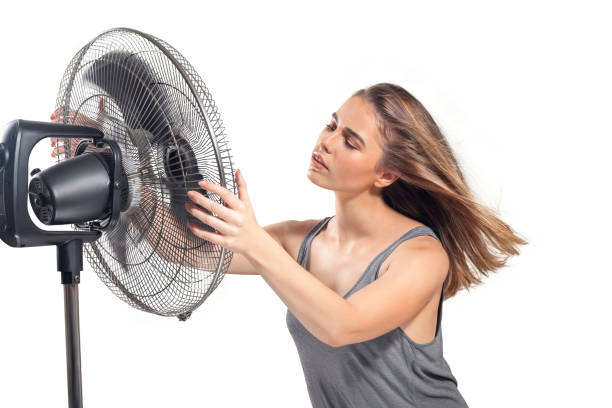 Gold (GLD)- Meltdown
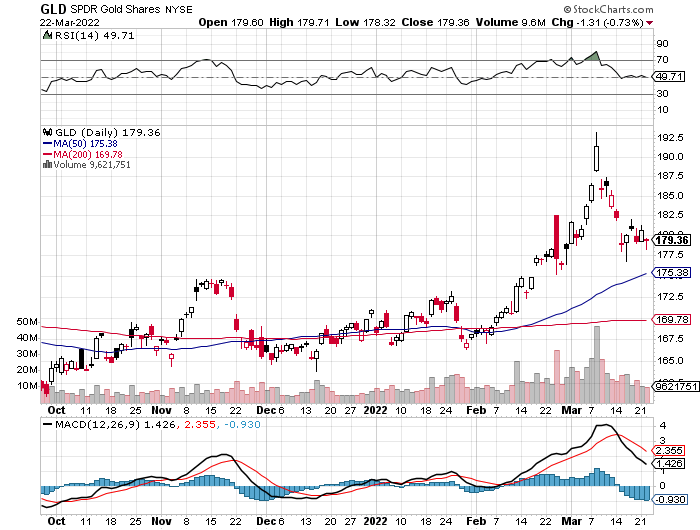 Market Vectors Gold Miners ETF- (GDX) –
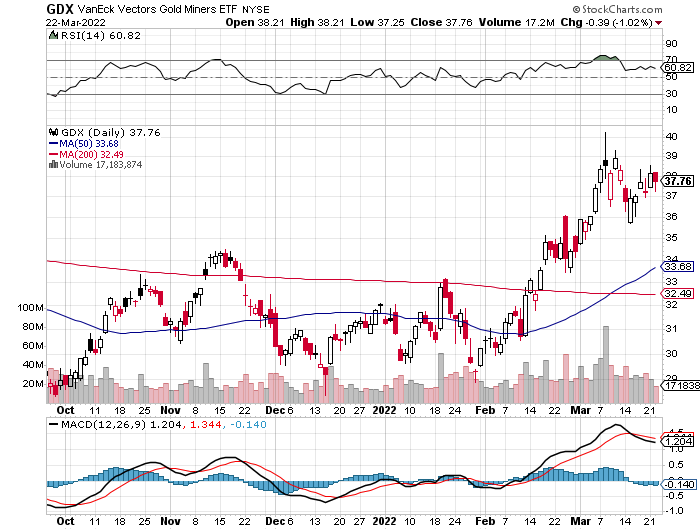 Barrick Gold (GOLD)took profits on long 1/$21-$23 call spreadtook profits on long 11/$22-$24 call spread
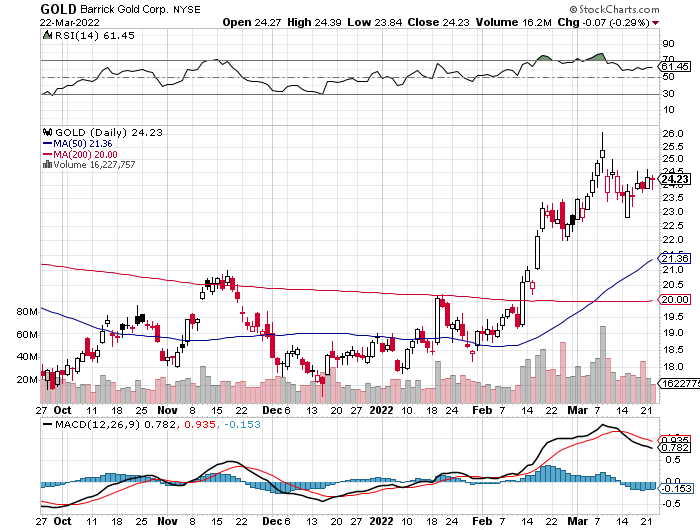 Newmont Mining- (NEM)-took profits on long $55-60 call spread
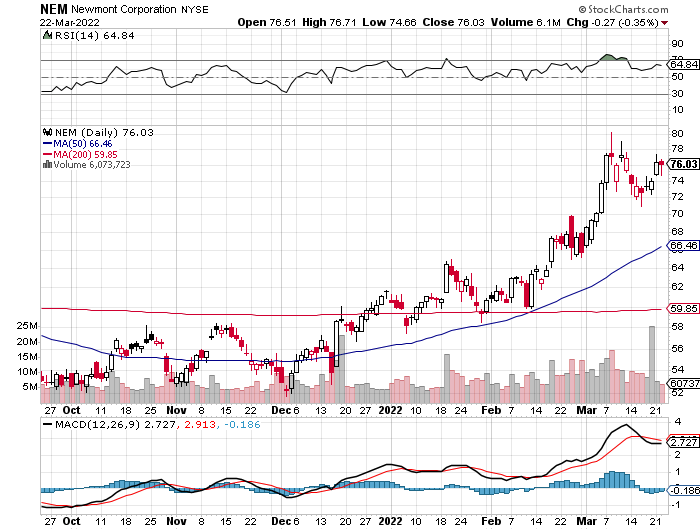 Silver- (SLV)-took profits on long 11/$19-$20 call spread
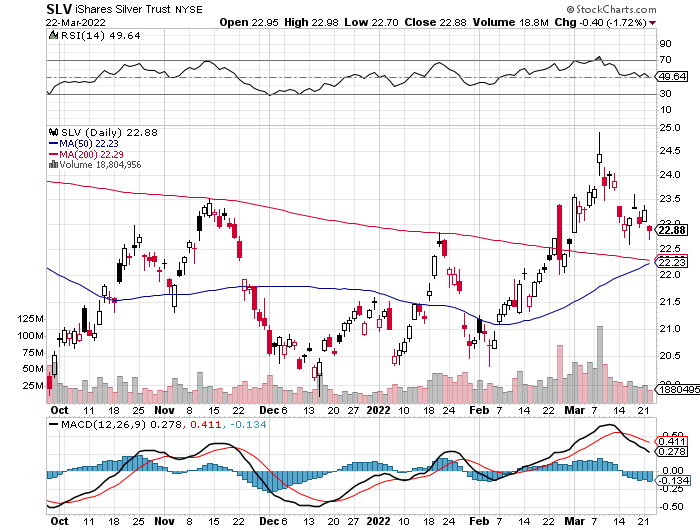 Silver Miners - (SIL)-
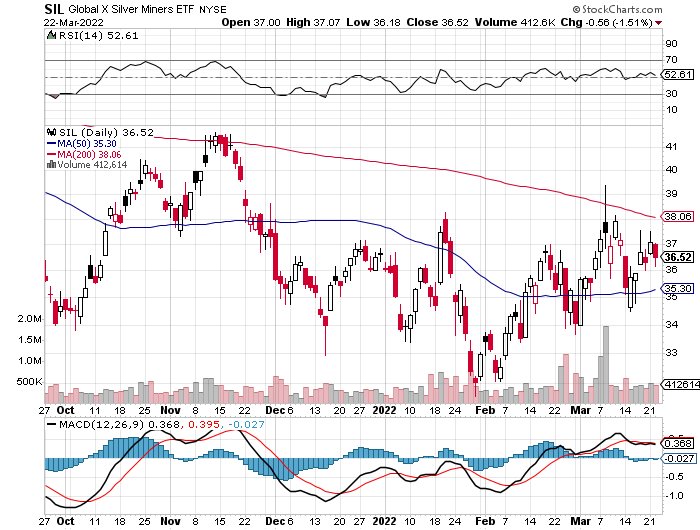 Wheaton Precious Metals - (WPM)-took profits on long 2/$39-41 call spread
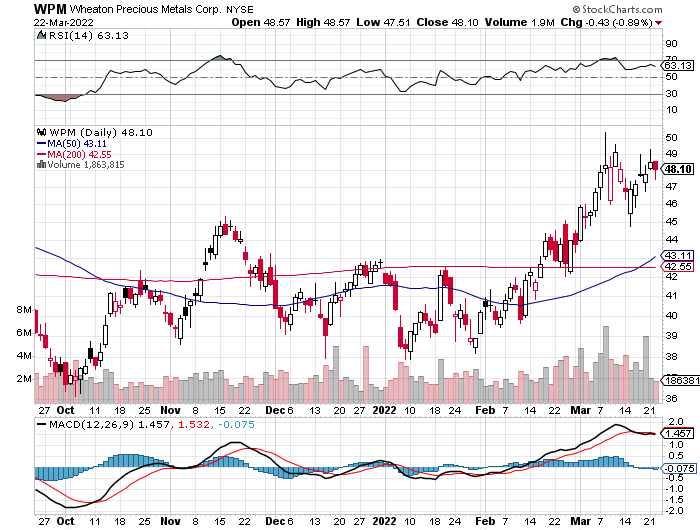 Copper (COPX)-Uptrend ResumesCopper Unions Vote to Strike in Chile, cutting off 33% of the global supply
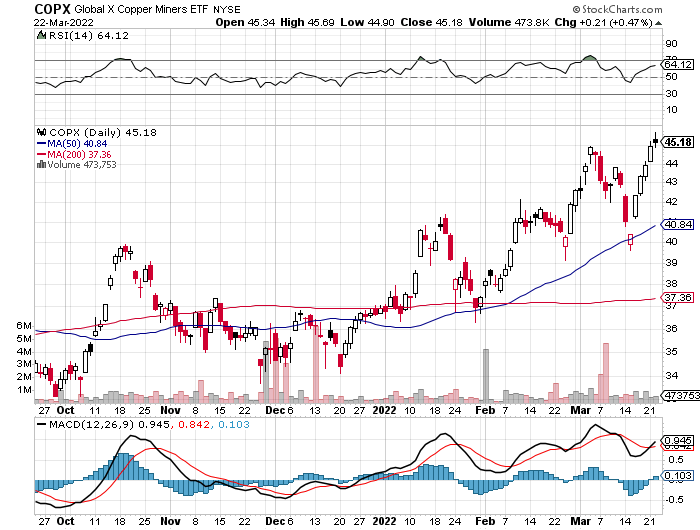 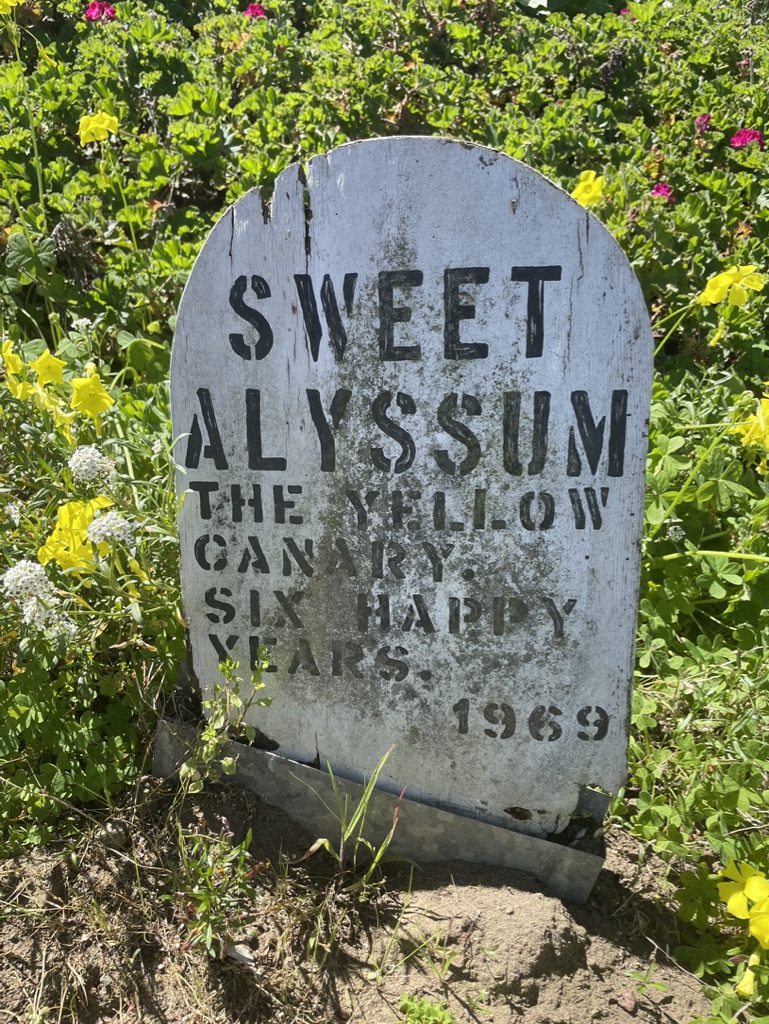 Real Estate – Hotter than Hot
*Existing Home Sales Plunge by 7.2% to 6.02 million units in February*New Home Sales Dive, down 2% to 772,000 in February*Inventories still a very light at 6 months compared to a scant 2-month supply for existing homes*Interest rates are starting to bite, and prices are still soaring, taking the median national price to a new high of $406,600, up 10.6% YOY.*Rents Rise at Fastest Rate in 30 Years *Even teardowns are now selling in a week*Remodel boom continues, you can’t hire anyone for anything*S&P Case Shiller Rockets 18.6%, in December with its National Home Price IndexThe real estate boom is years away from a peak.
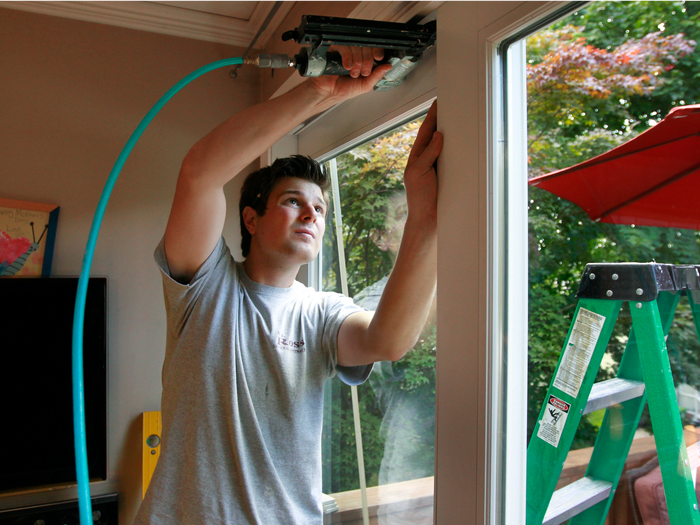 S&P Case ShillerS&P Case Shiller Rockets 18.8%, in November with its National Home Price Index Phoenix 32.5%, Tampa (29%), and Miami (27%) were the big gainers
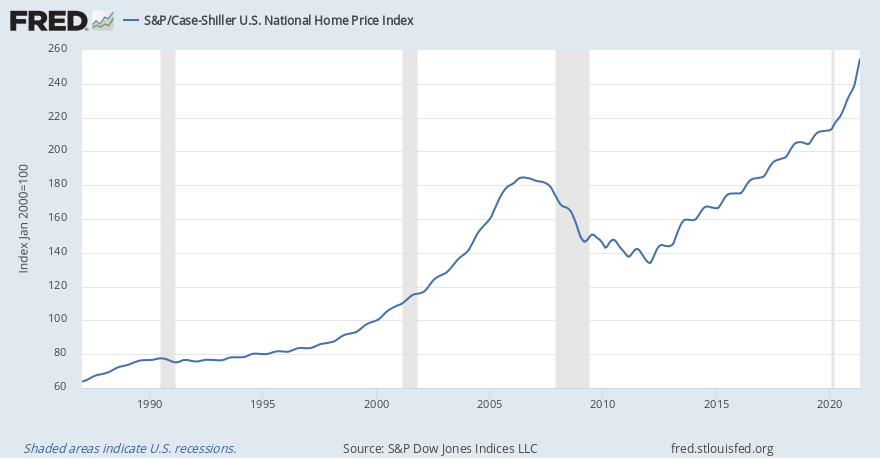 Crown Castle International (CCI) – 2.70% yielding cell phone tower REIT
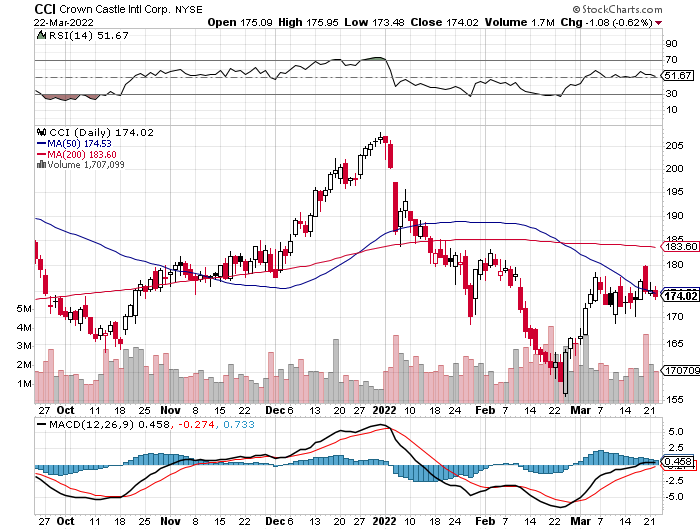 US Home Construction Index (ITB)(DHI), (LEN), (PHM), (TOL), (NVR)
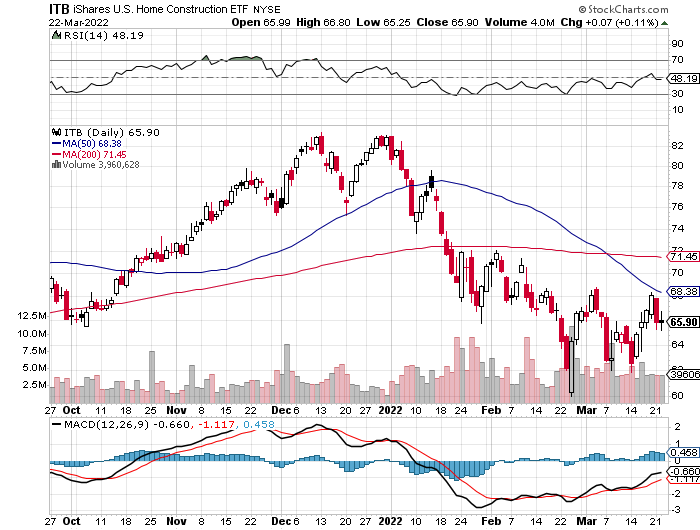 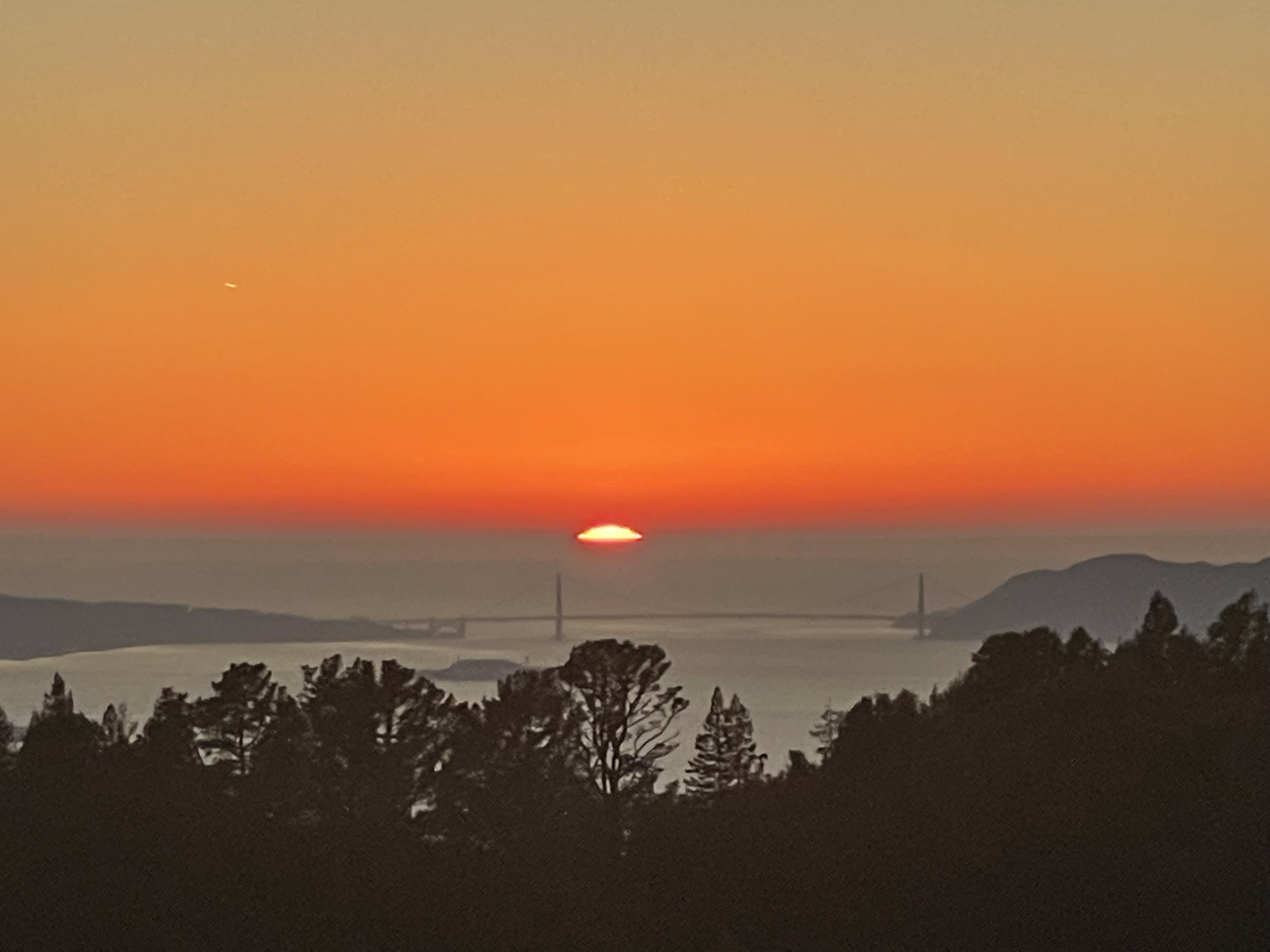 Trade Sheet-So What Do We Do About All This?
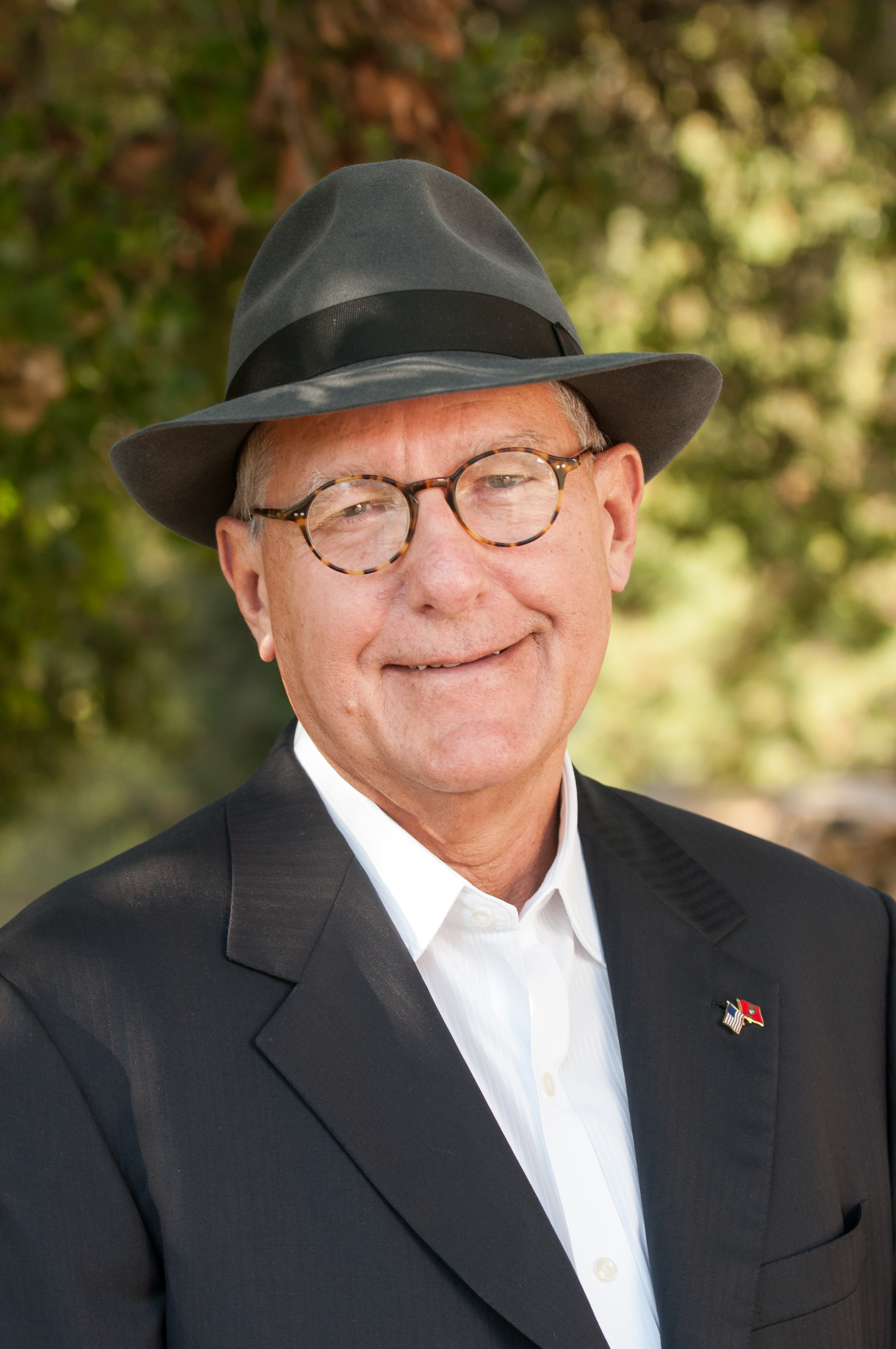 *Stocks – sell rallies*Bonds – sell rallies aggressively*Commodities-buy dips*Currencies- stand aside*Precious Metals – stand aside*Energy – stand aside*Volatility - sell short over $30*Real estate – stand aside*Bitcoin – stand aside
Next Strategy Webinar12:00 EST Wednesday, April 6 from Incline Village, NVemail me questions at support@madhedgefundtrader.com
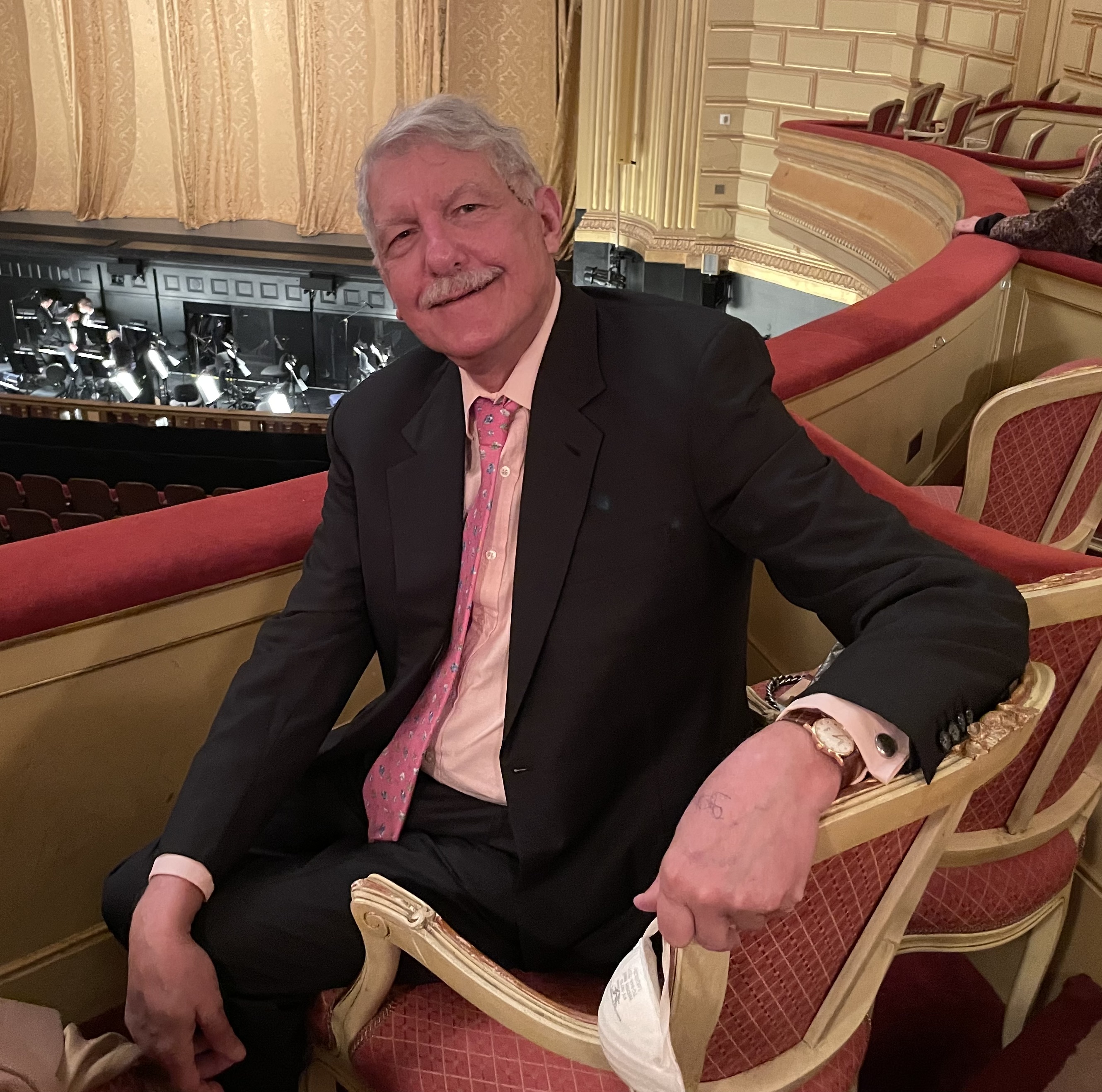 Good Luck and Good Trading!